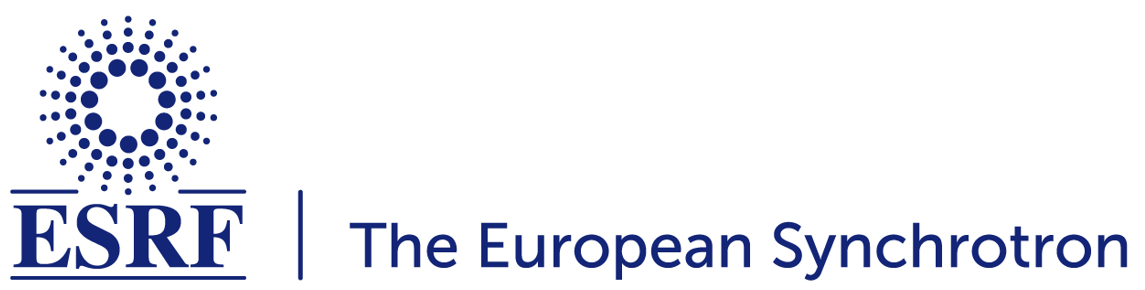 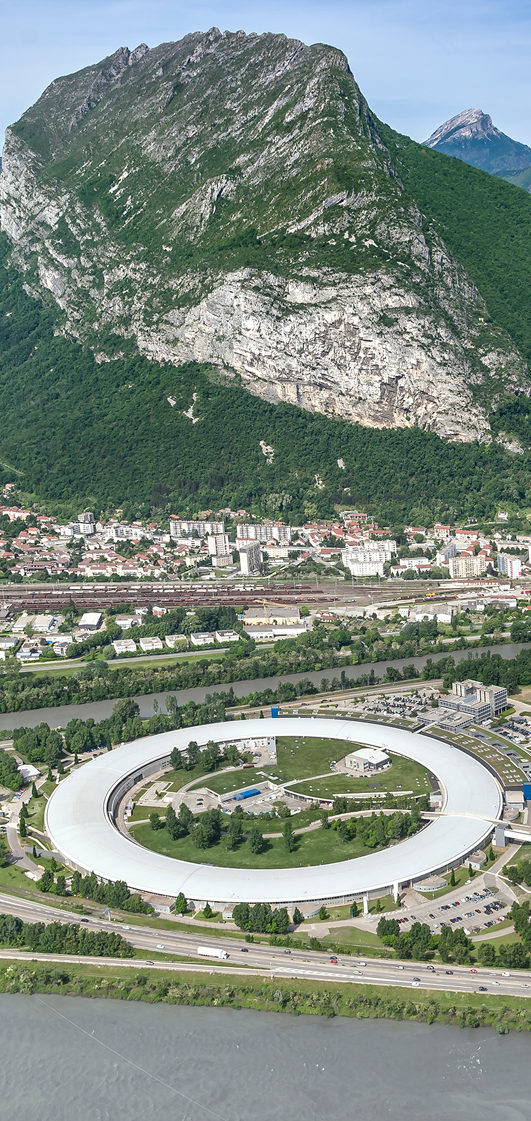 Databases supporting X-ray optics simulations
Manuel Sanchez del Rio


Advanced Analysis & Precision Unit, MEG/ISDD, ESRF



Monday 23 September, 2024
Contents
Motivation
Basic calculations: lenses, mirrors, crystals
Data providers
X-rays
DABAX
Xraylib
Metrology
DABAM (1D)
2D
IDs for EBS-ESRF
Satellite NOBUGS2024 | crystallography databases l 23 September 2024 l M. Sanchez del Rio
Page 2
The refraction index
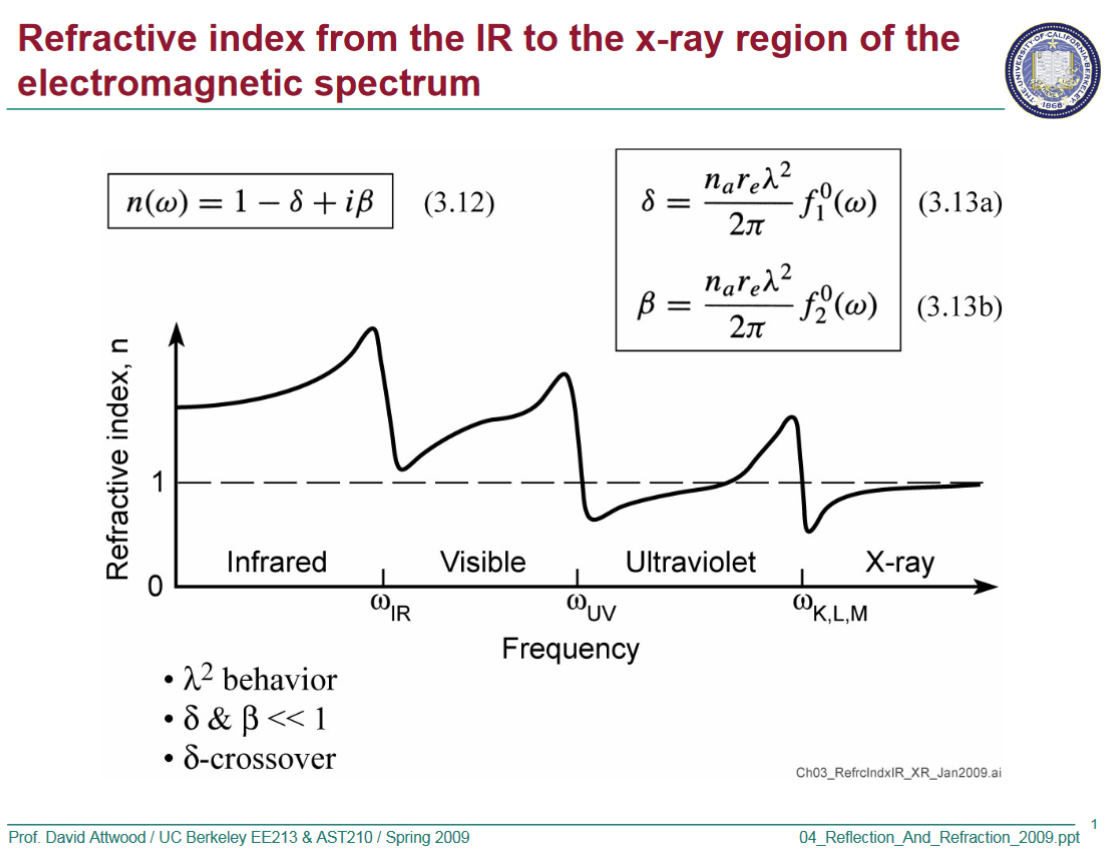 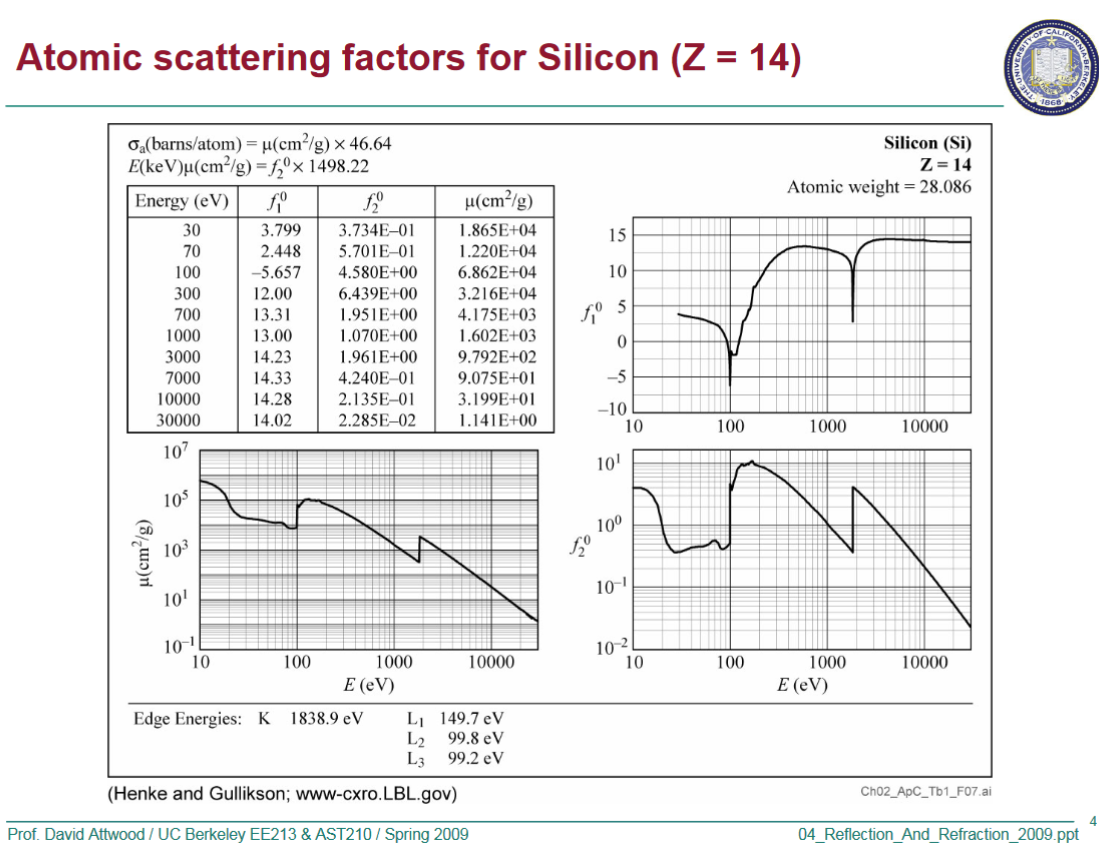 CPMU18
CPMU14.4
CPMU14.4
Satellite NOBUGS2024 | crystallography databases l 23 September 2024 l M. Sanchez del Rio
Page 3
[Speaker Notes: Comparison some examples]
Examples
Compound Refractive Lens (CRL)
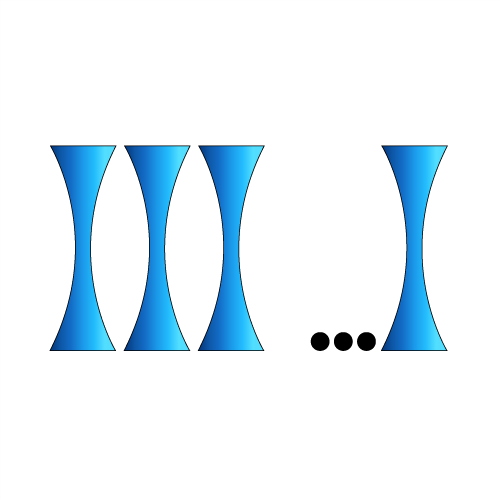 Lens
Transfocator
Single interface
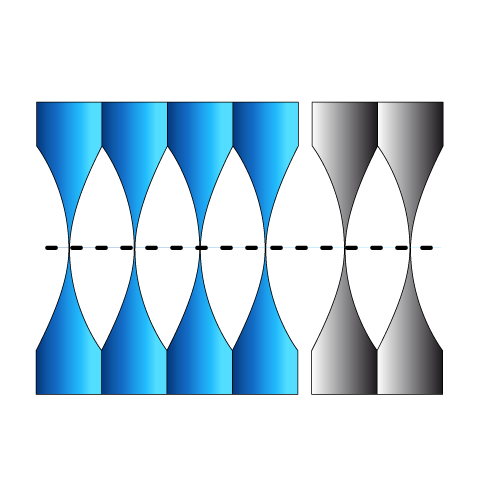 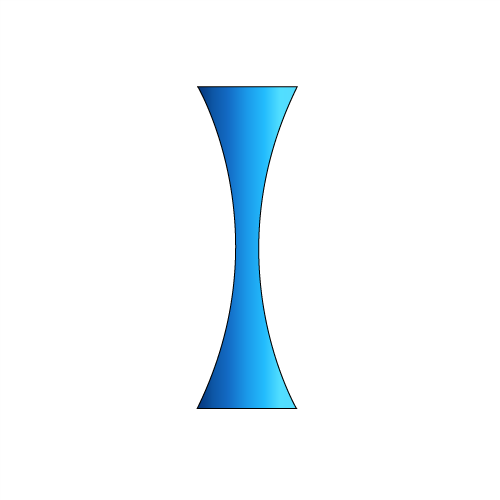 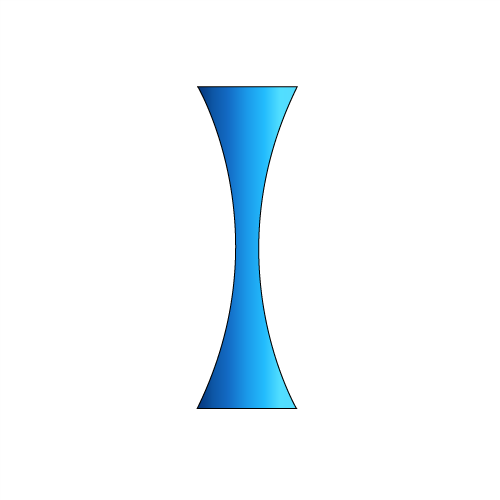 X-ray refractors
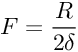 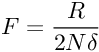 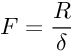 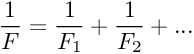 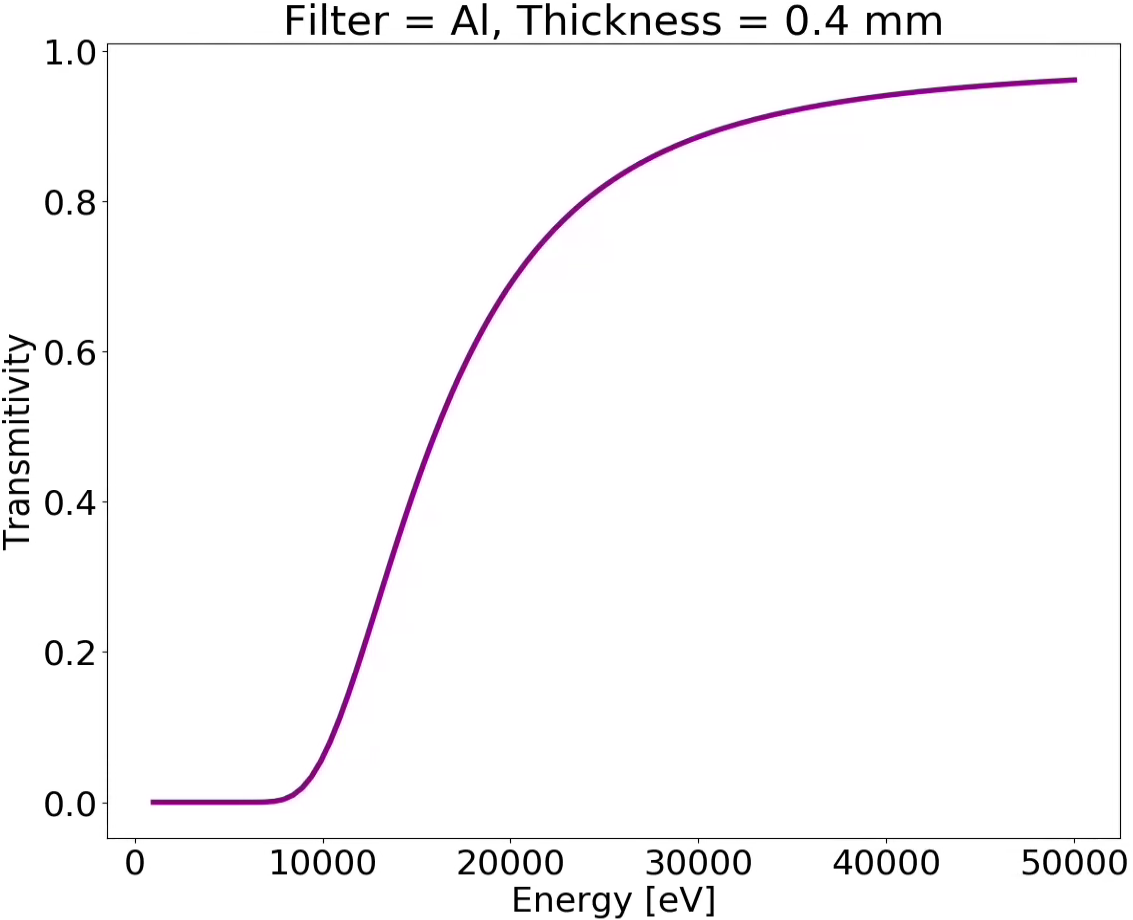 0.4 mm
CPMU18
CPMU14.4
CPMU14.4
Attenuators (filters)
X-ray beam
Al
Satellite NOBUGS2024 | crystallography databases l 23 September 2024 l M. Sanchez del Rio
Page 4
[Speaker Notes: Comparison some examples]
Examples
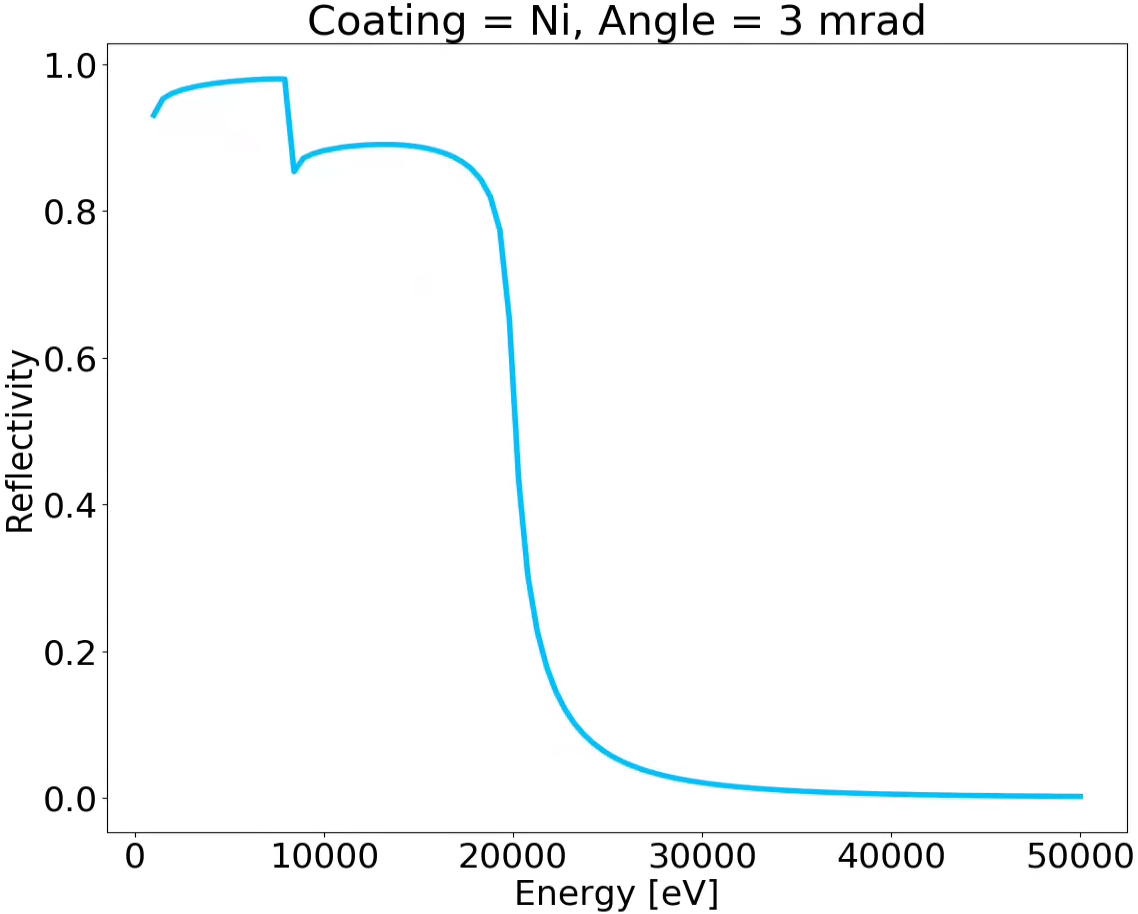 X-ray beam
Mirrors
Grazing Angle
Ni coating
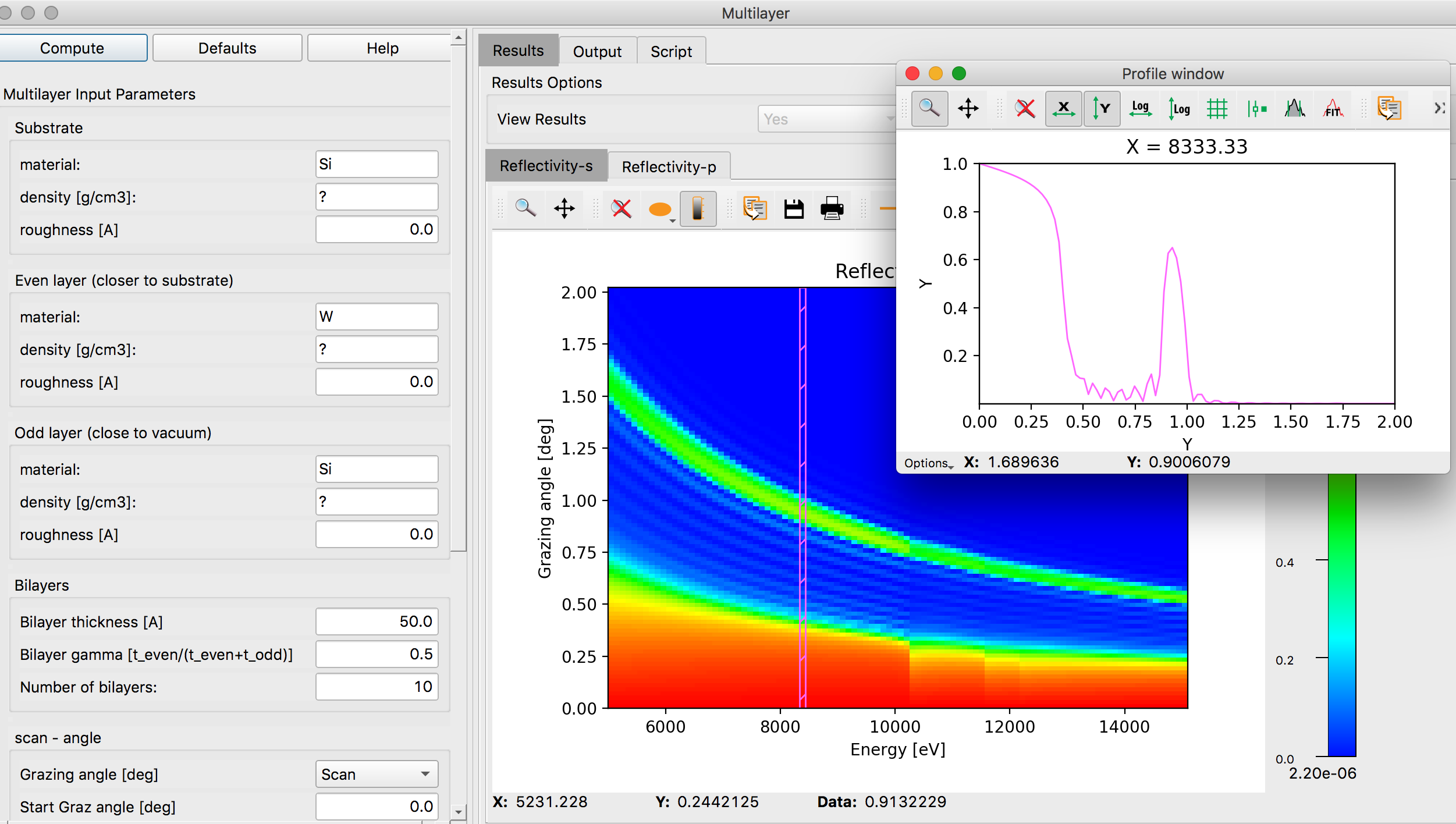 Multilayers
Satellite NOBUGS2024 | crystallography databases l 23 September 2024 l M. Sanchez del Rio
Page 5
[Speaker Notes: Comparison some examples]
Examples
LAUE or transmission
BRAGG or reflection
Crystals
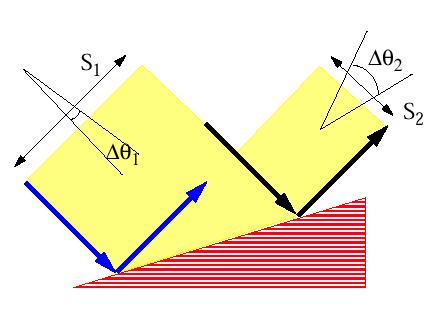 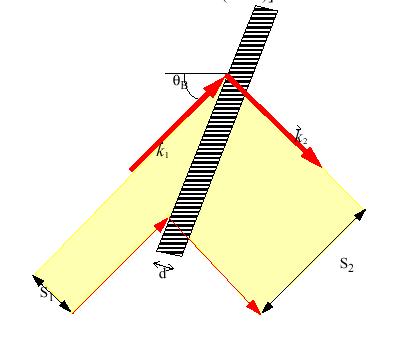 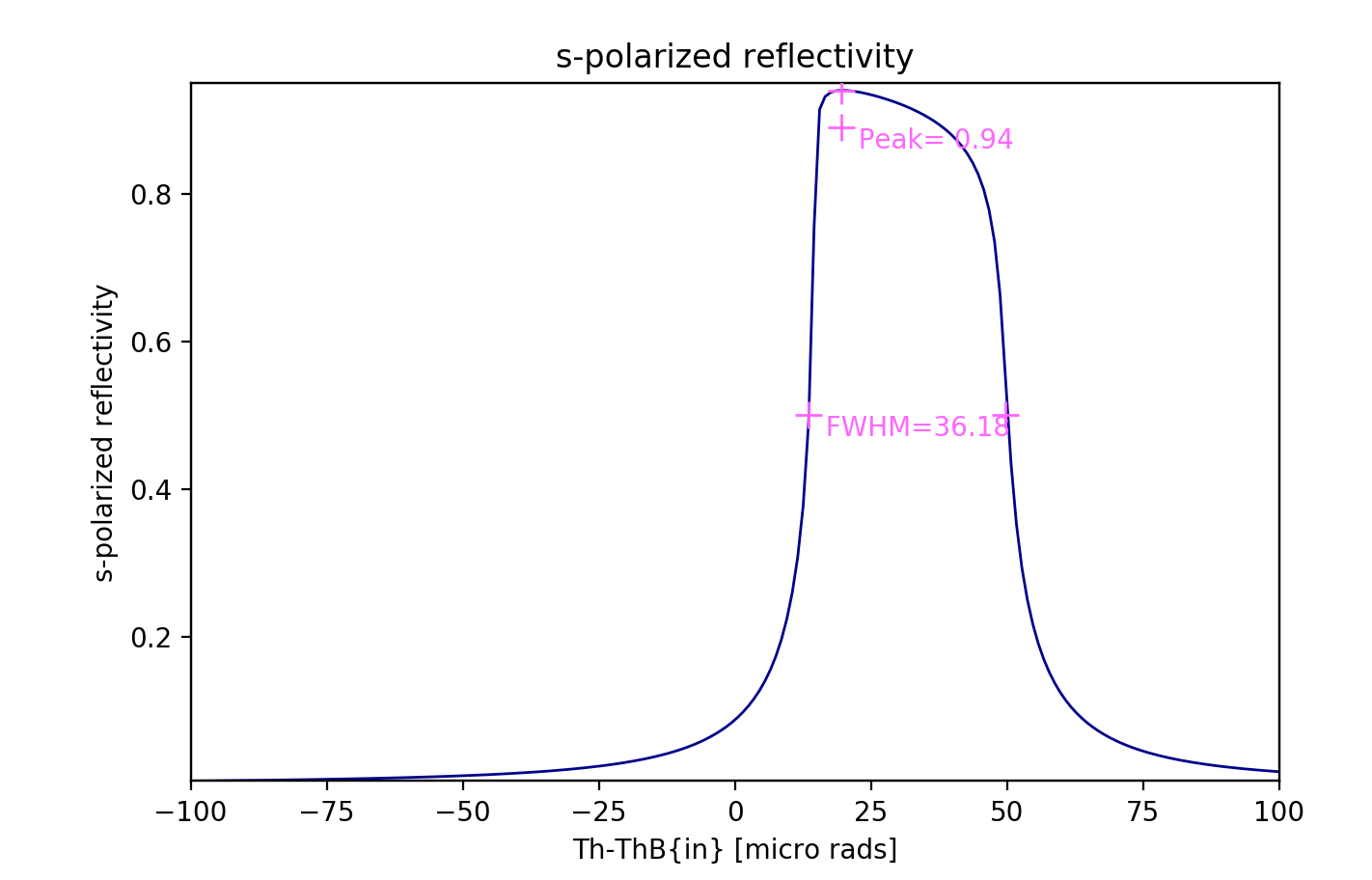 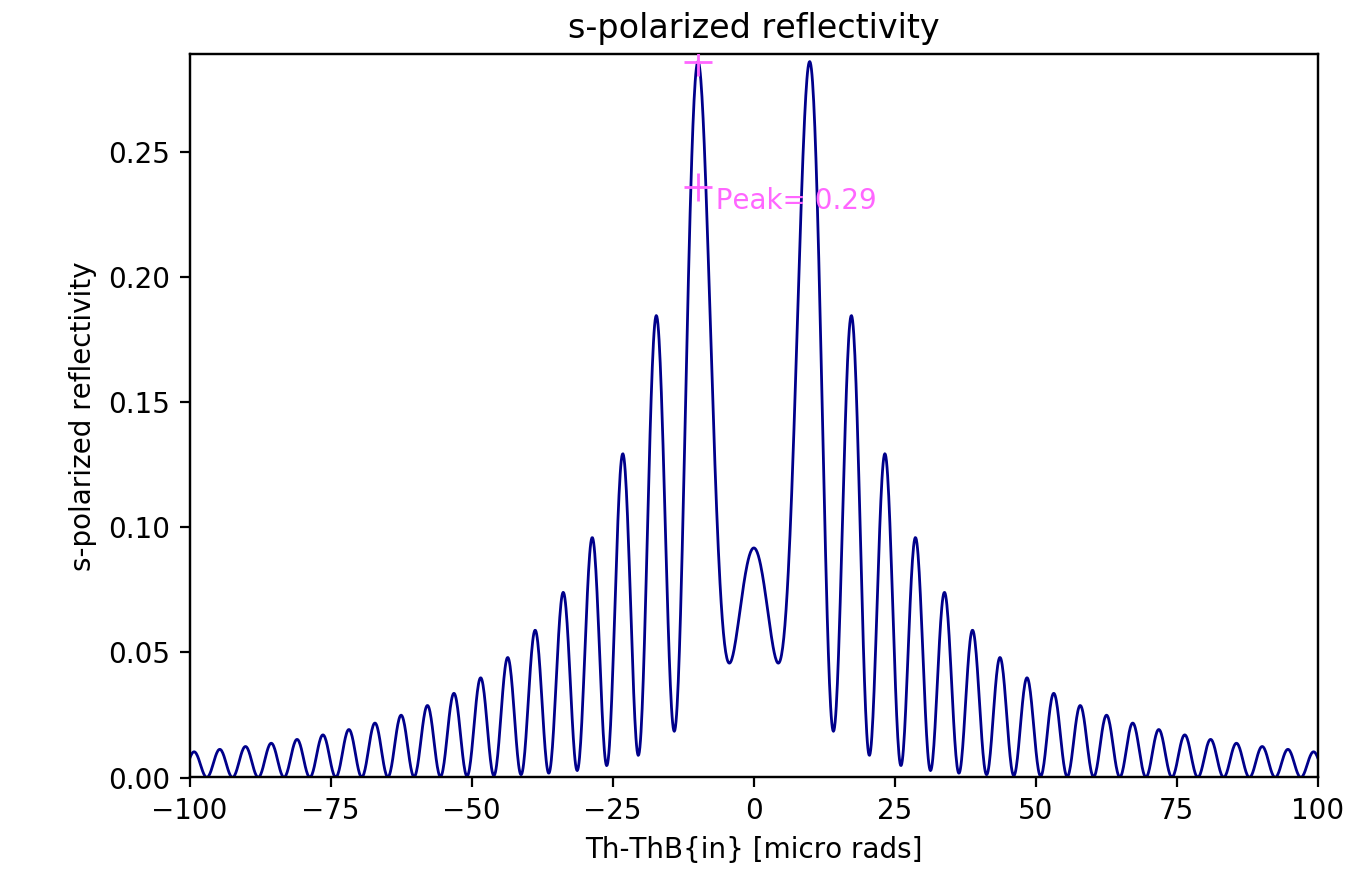 Satellite NOBUGS2024 | crystallography databases l 23 September 2024 l M. Sanchez del Rio
Page 6
[Speaker Notes: Comparison some examples]
Crystals: Dynamical theory for plane crystals
LAUE or transmission
BRAGG or reflection
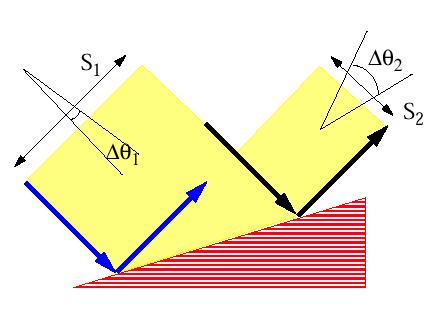 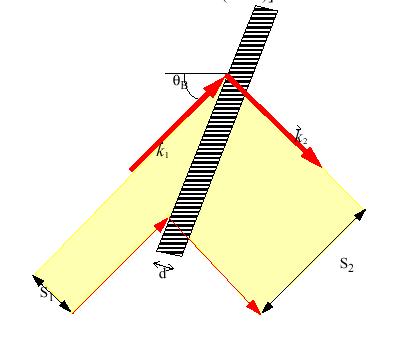 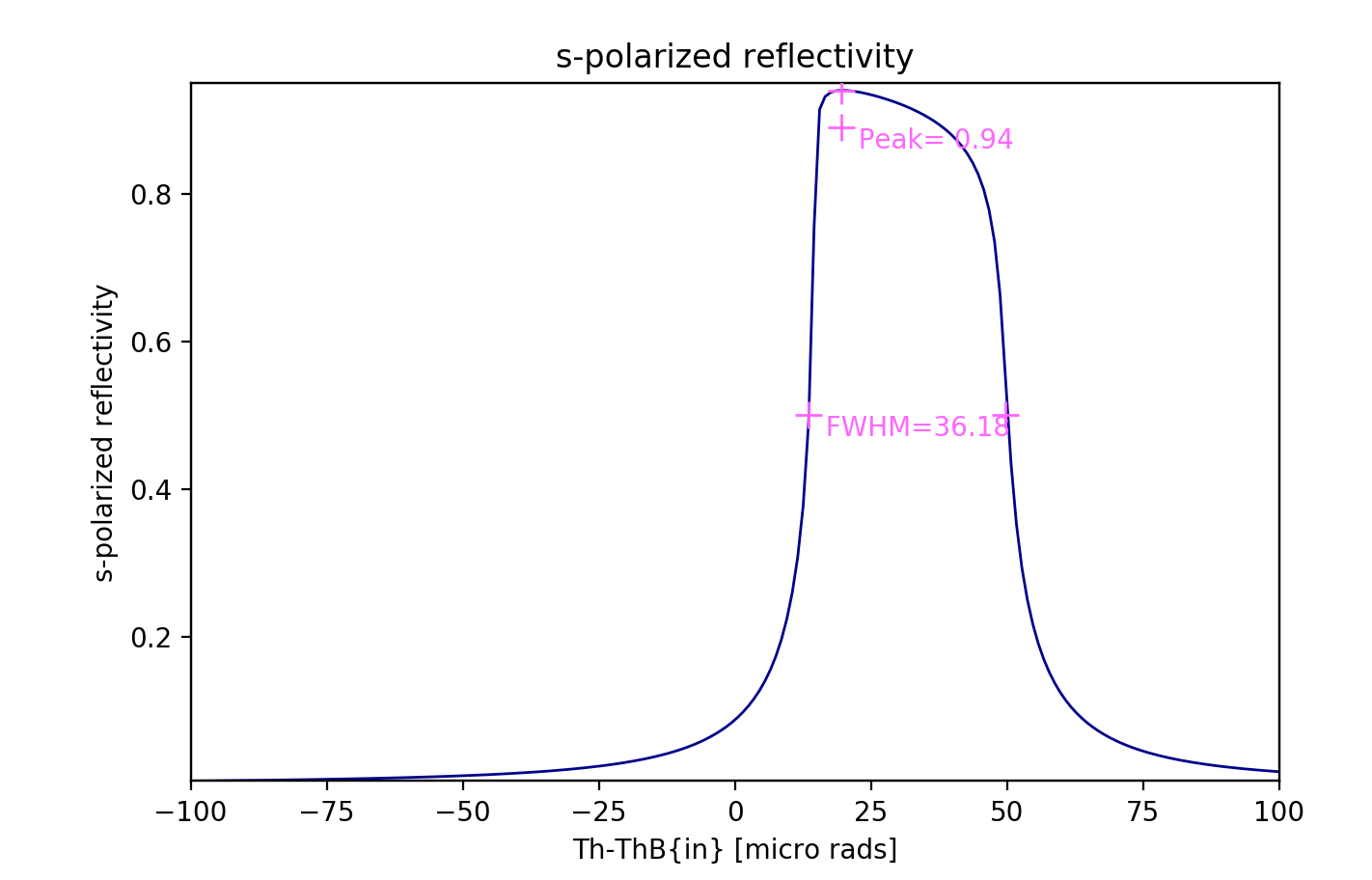 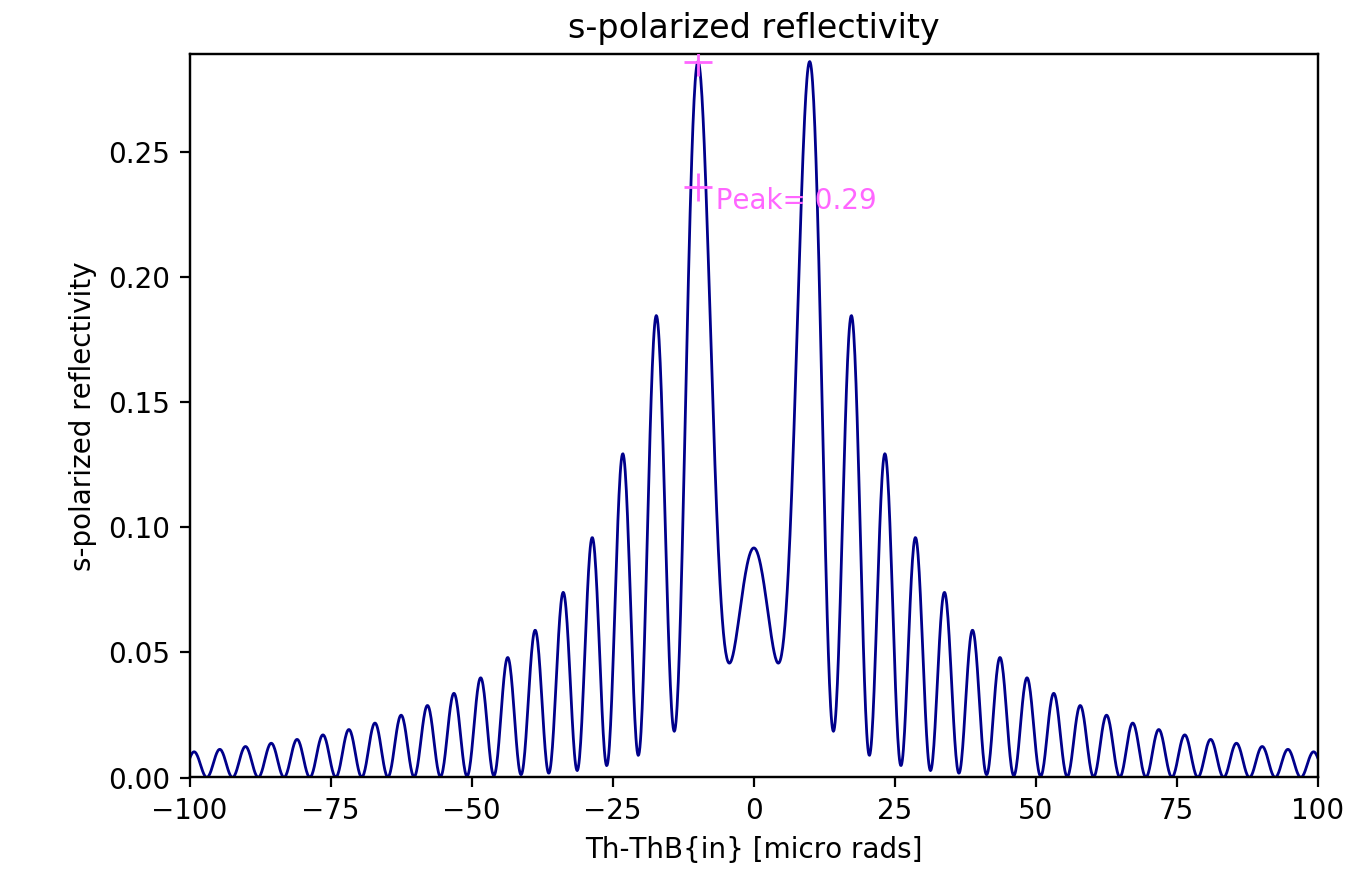 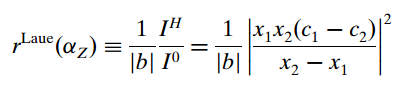 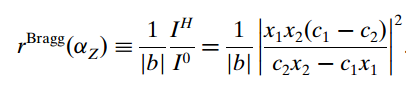 7
Developed during the early 1990s to suit local needs at the ESRF and the APS (efforts officially merged 1995; now 30 years… 2020 end of life)
XOP Extensions
X-Ray Sources
X-Ray Optics and Photon -Atom Interactions
SHADOWVUI
Interface to the SHADOW ray-tracing code (Cerrina et al.)
IMD
Multilayer software (Windt)
TOPO
Surface topography (Windt)
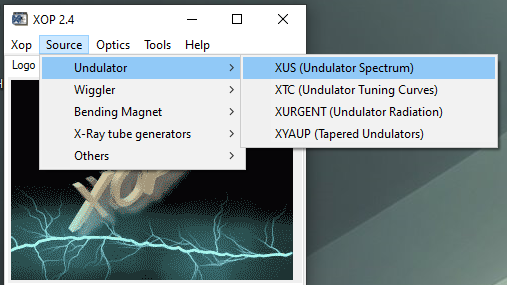 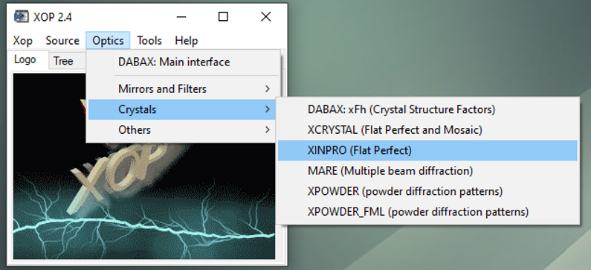 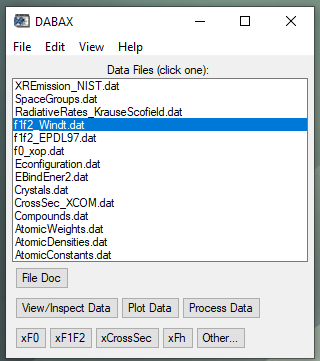 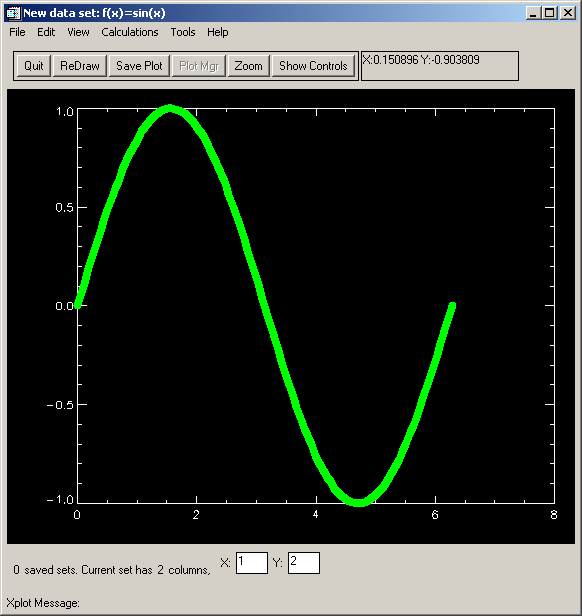 General Purpose Tools and Documentation
XPLOT
8
Calculation tools: OASYS
https://oasys-kit.github.io/
SHADOWOUI
SRW
XOPPY
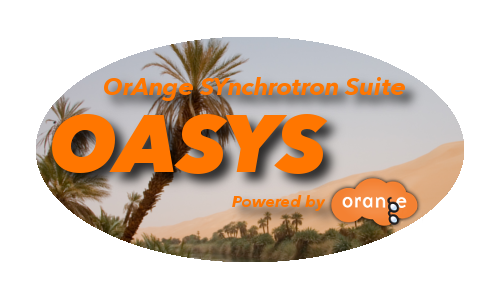 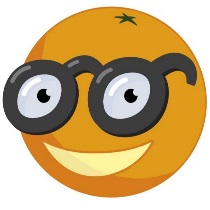 Luca Rebuffi (ANL) & Manuel Sánchez del Río (ESRF)
Orange
GUI (Python)
SYNED
WOFRY
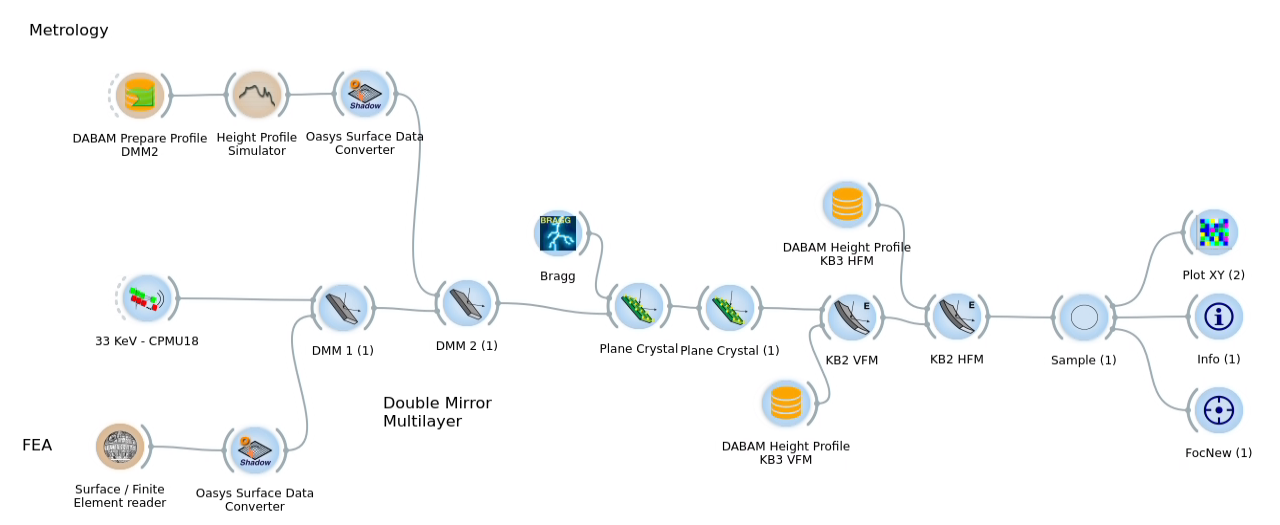 ESRF Add-Ons
Utilities
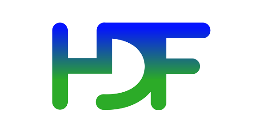 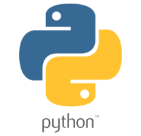 Satellite NOBUGS2024 | crystallography databases l 23 September 2024 l M. Sanchez del Rio
Page 9
DAtaBAse for X-rays (DABAX)
https://github.com/oasys-kit/DabaxFiles
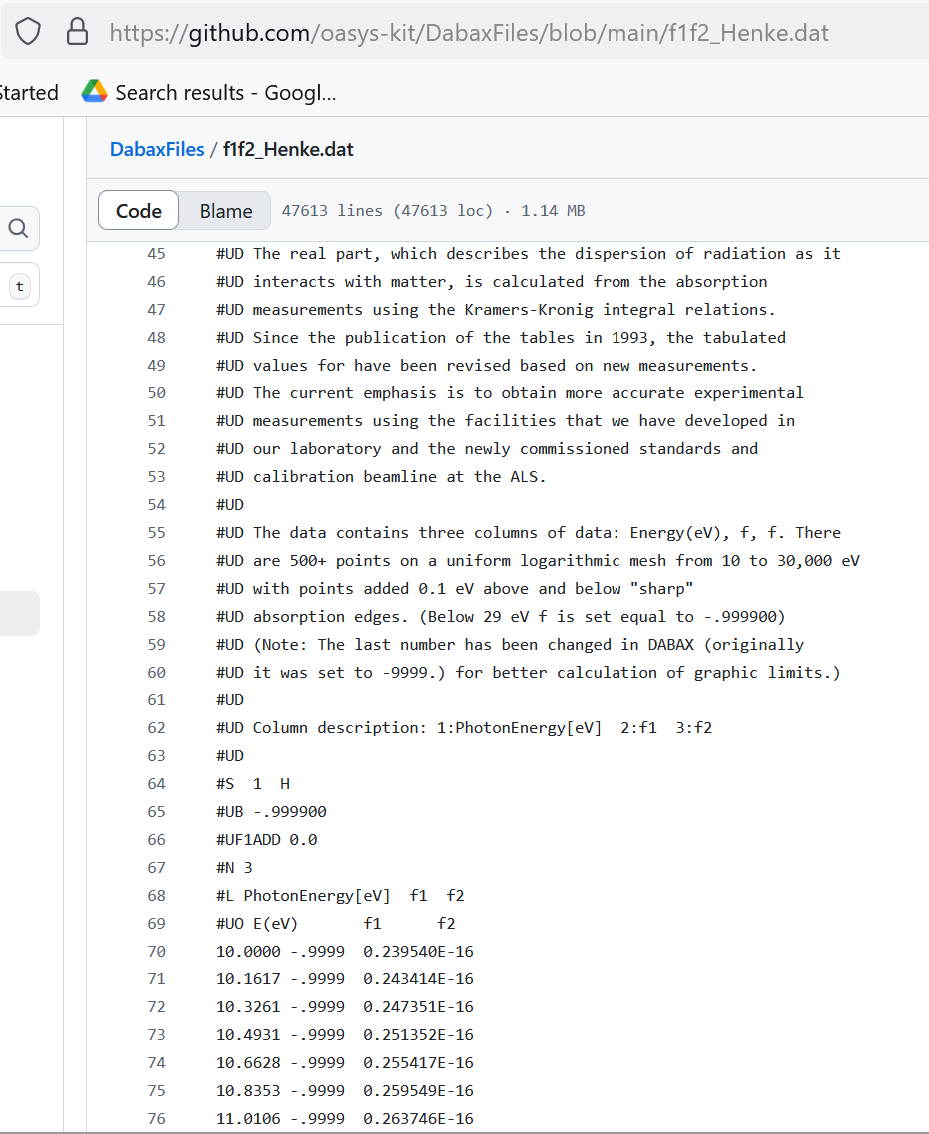 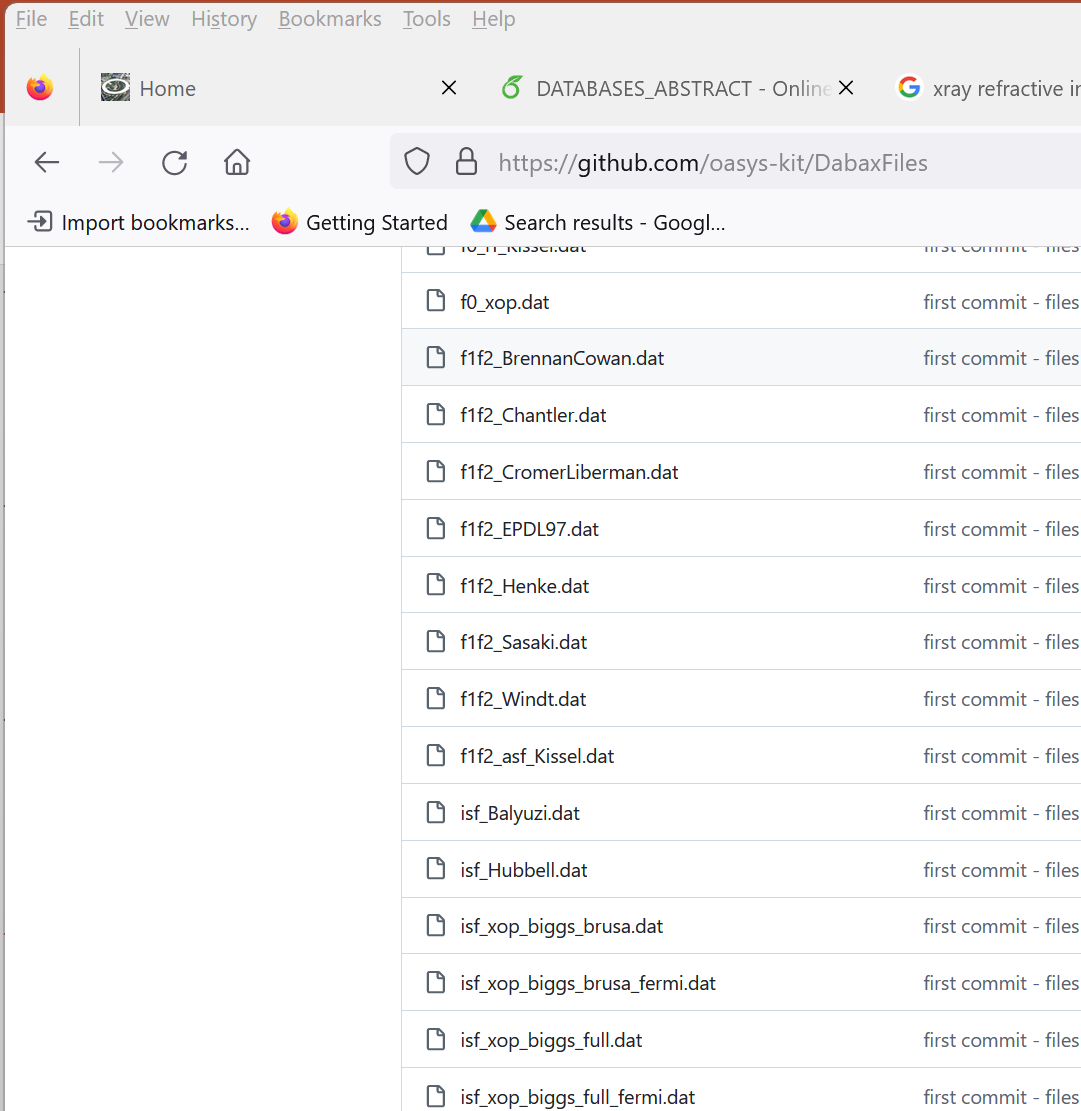 CPMU18
CPMU14.4
CPMU14.4
Satellite NOBUGS2024 | crystallography databases l 23 September 2024 l M. Sanchez del Rio
Page 10
[Speaker Notes: Comparison some examples]
DABAX python lib
https://github.com/oasys-kit/dabax
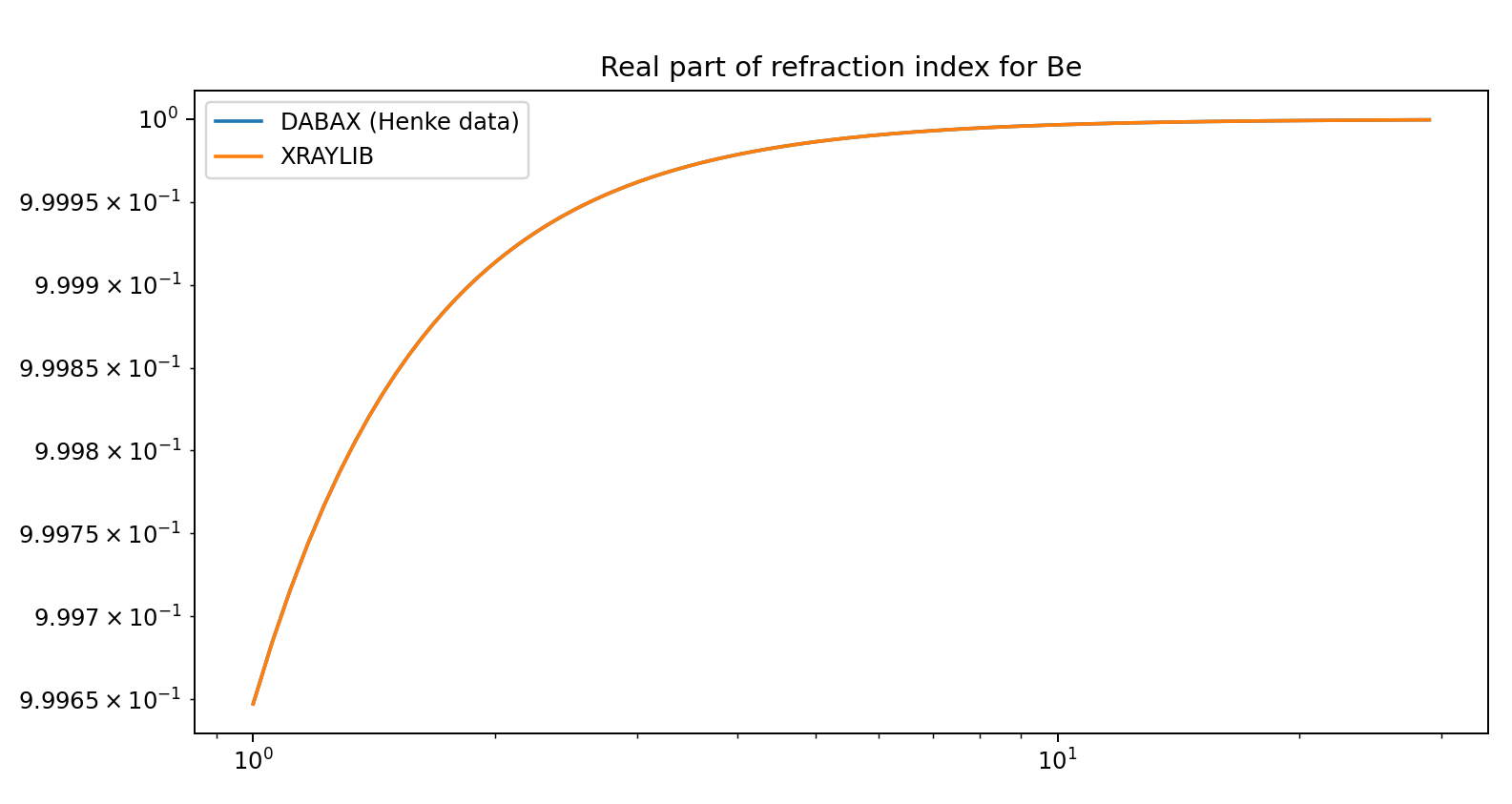 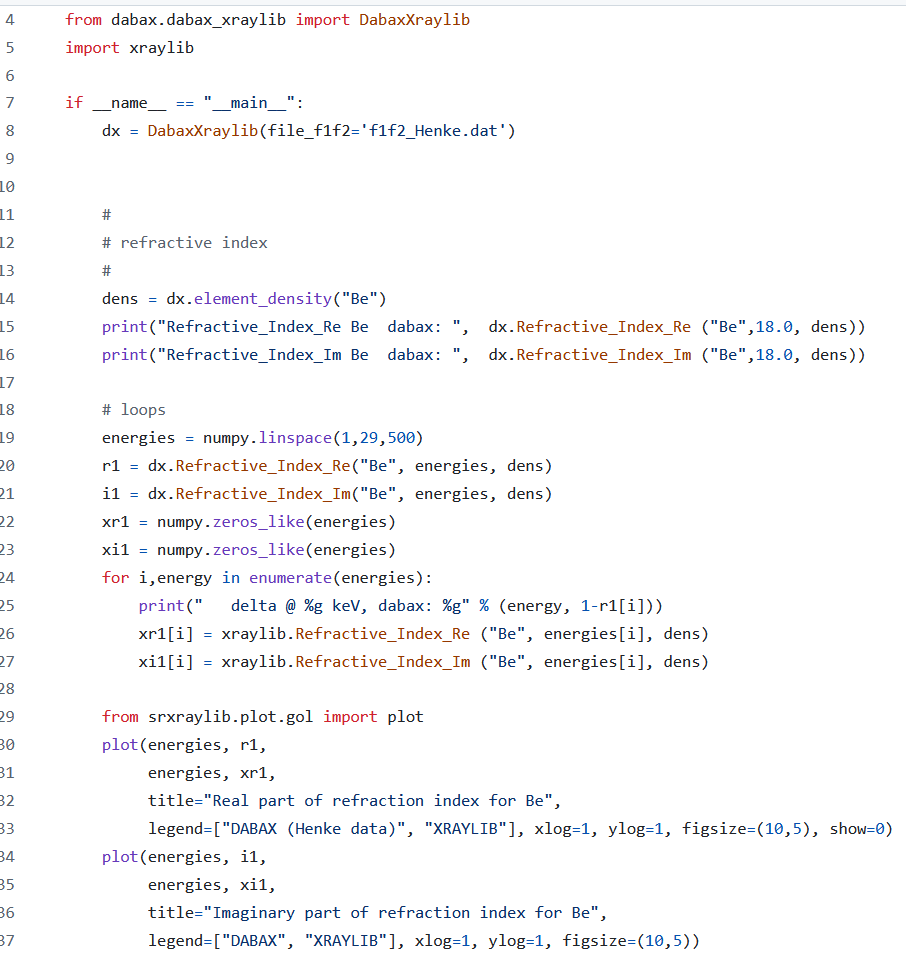 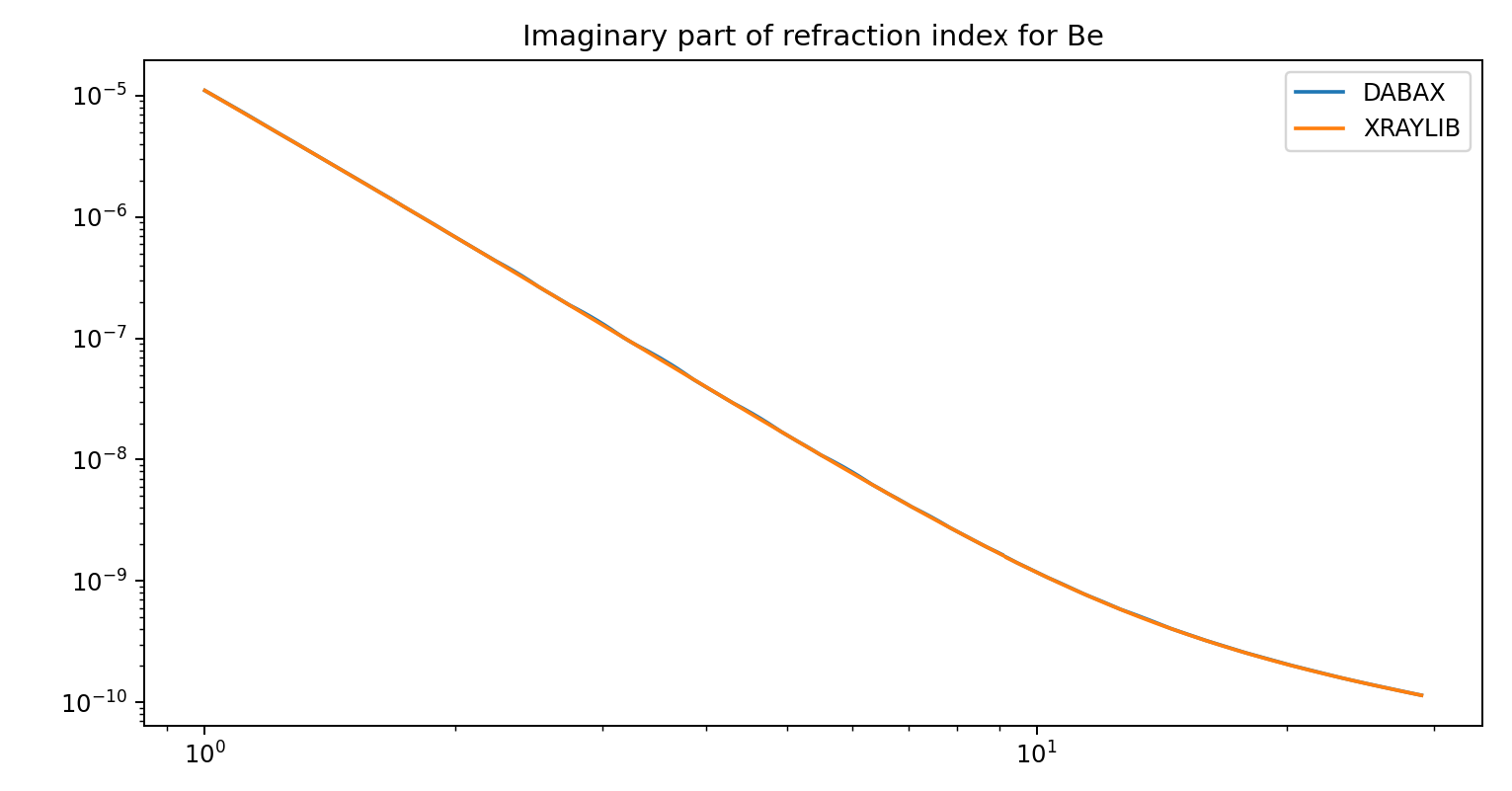 CPMU18
CPMU14.4
Satellite NOBUGS2024 | crystallography databases l 23 September 2024 l M. Sanchez del Rio
Page 11
[Speaker Notes: Comparison some examples]
Xraylib (Tom Schoonjans)
http://github.com/tschoonj/xraylib
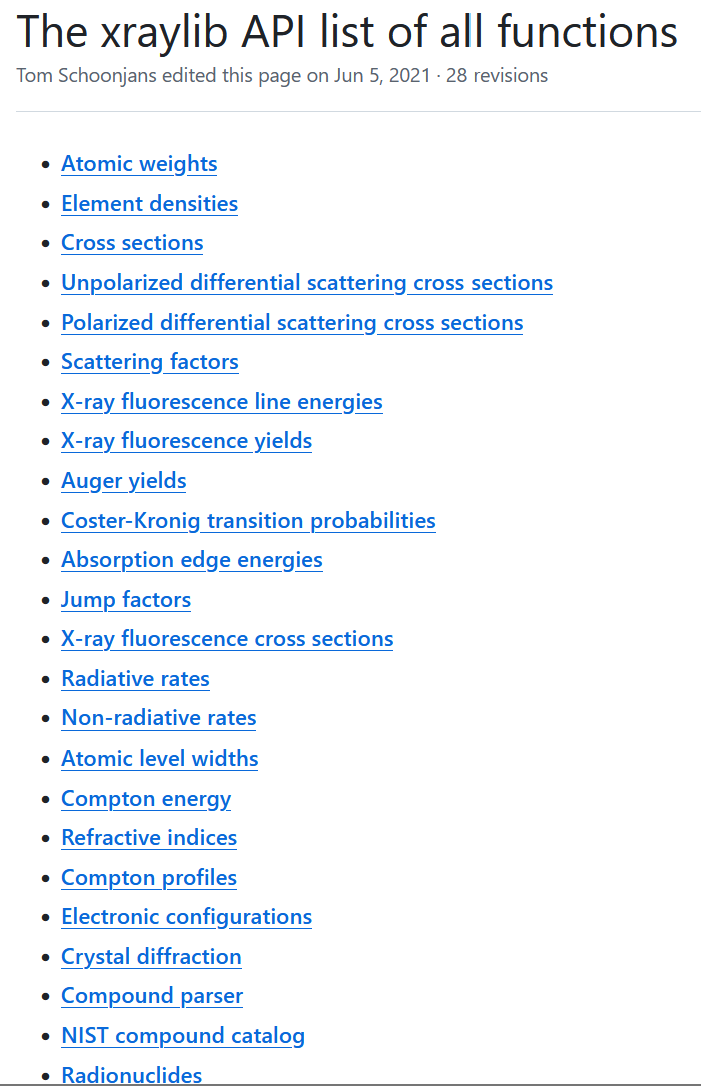 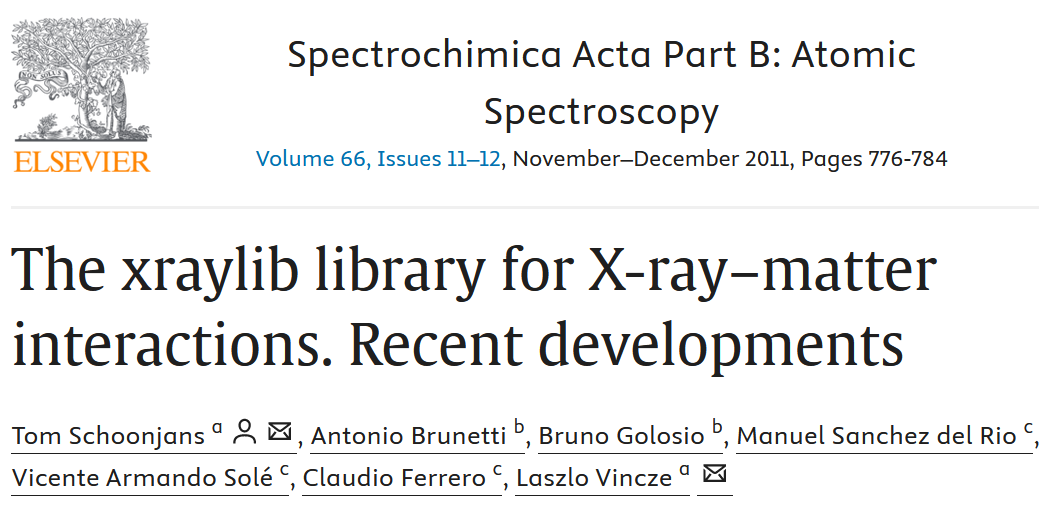 CPMU18
CPMU14.4
CPMU14.4
Satellite NOBUGS2024 | crystallography databases l 23 September 2024 l M. Sanchez del Rio
Page 12
[Speaker Notes: Comparison some examples]
Crystals
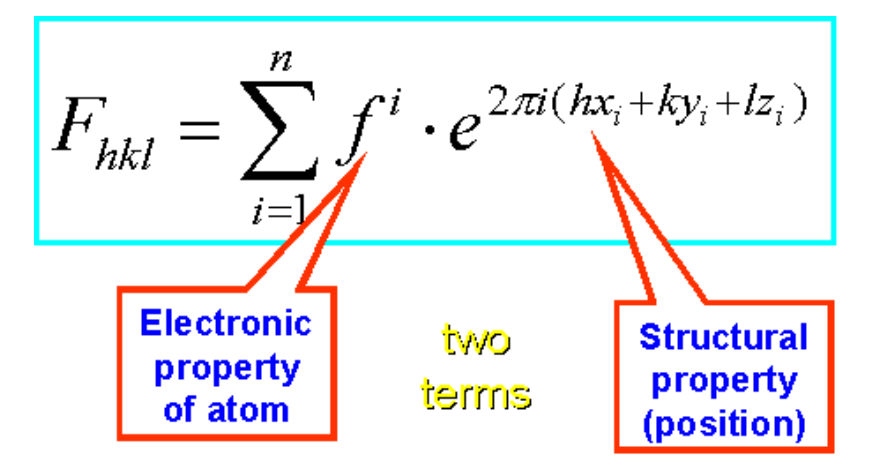 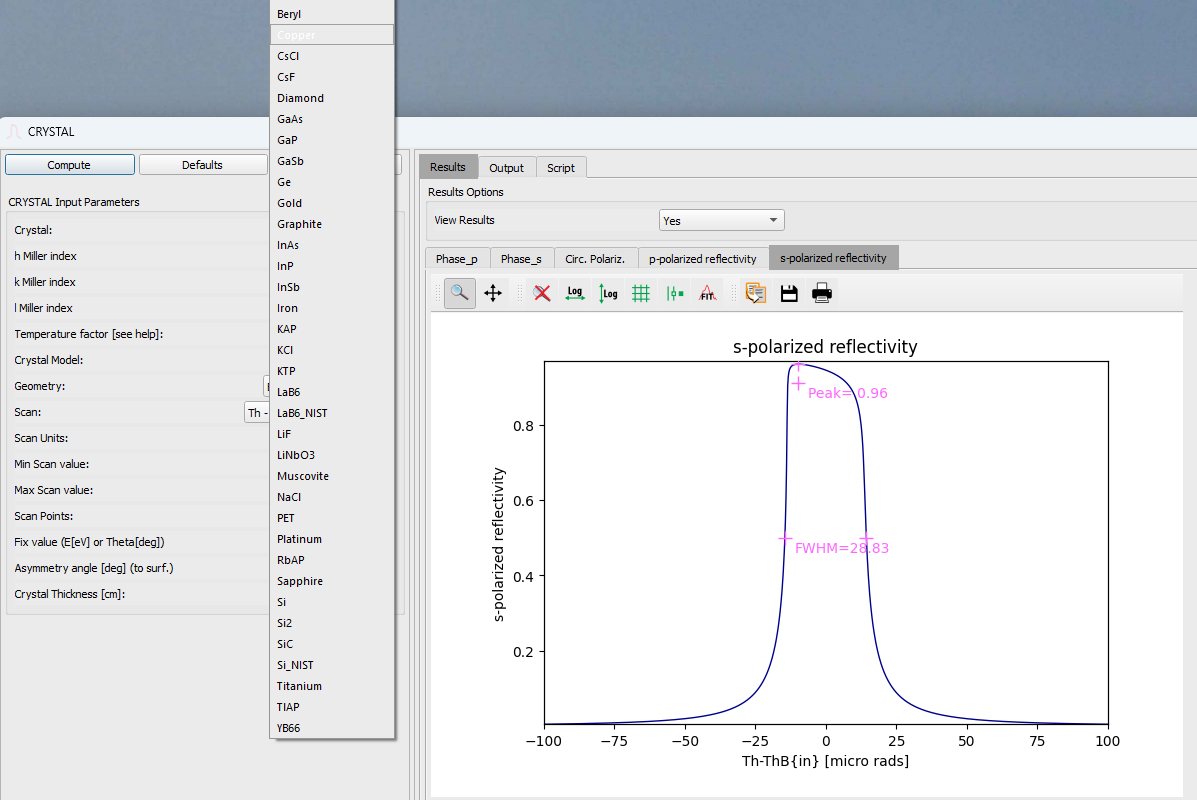 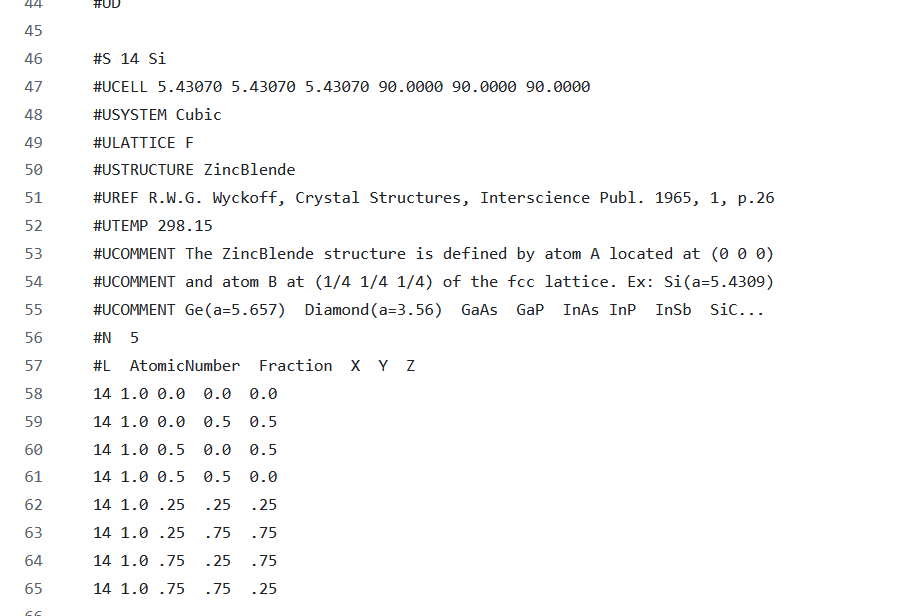 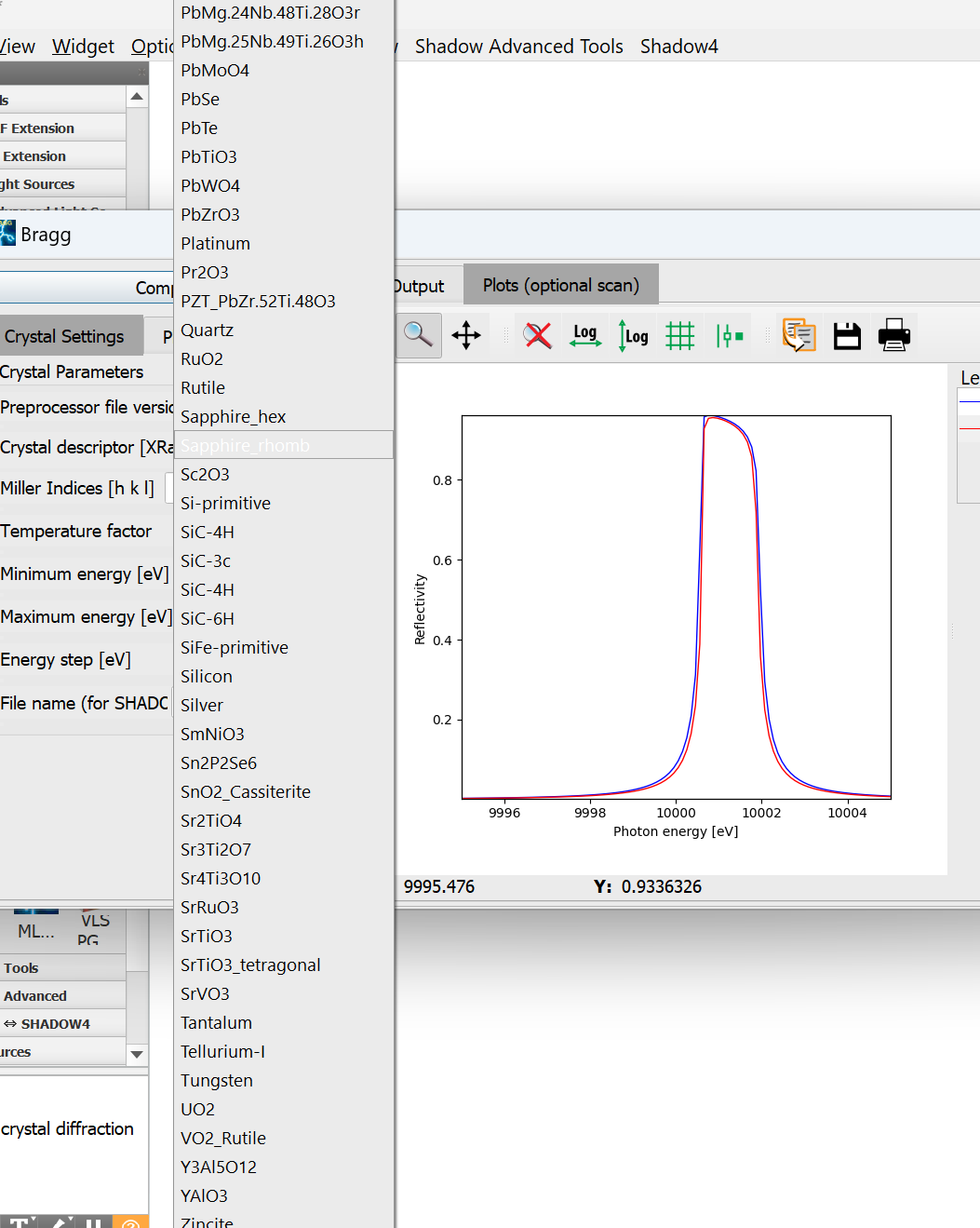 CPMU18
CPMU14.4
CPMU14.4
https://x-server.gmca.aps.anl.gov/
Satellite NOBUGS2024 | crystallography databases l 23 September 2024 l M. Sanchez del Rio
Page 13
[Speaker Notes: Comparison some examples]
Performance of beamlines is limited
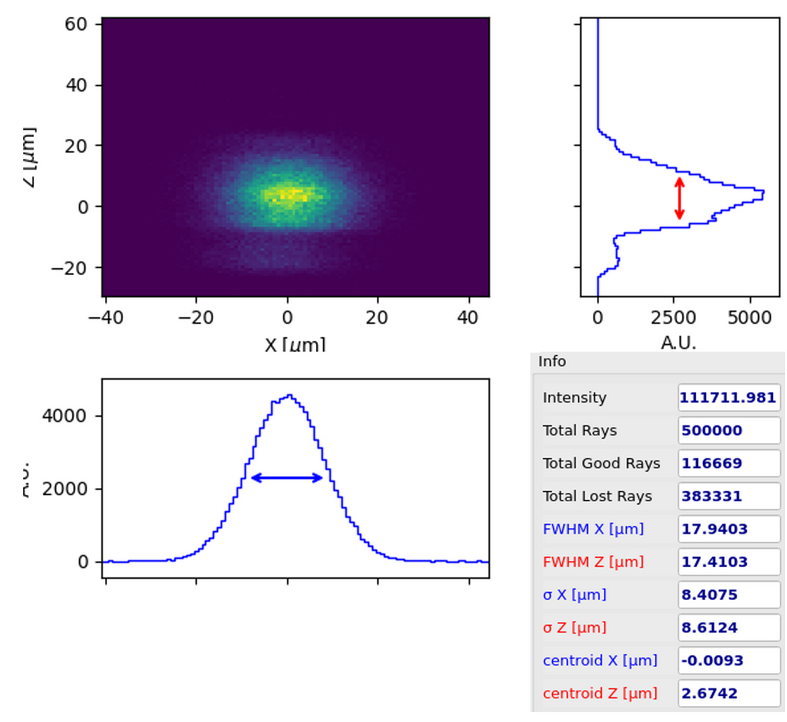 by the surface finish of the optics:
Residual surface errors (figure)
Roughness
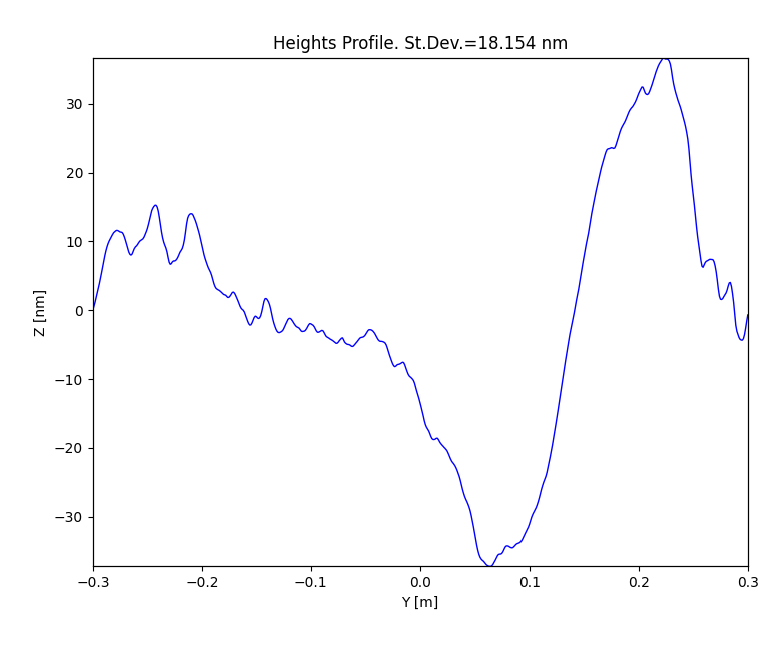 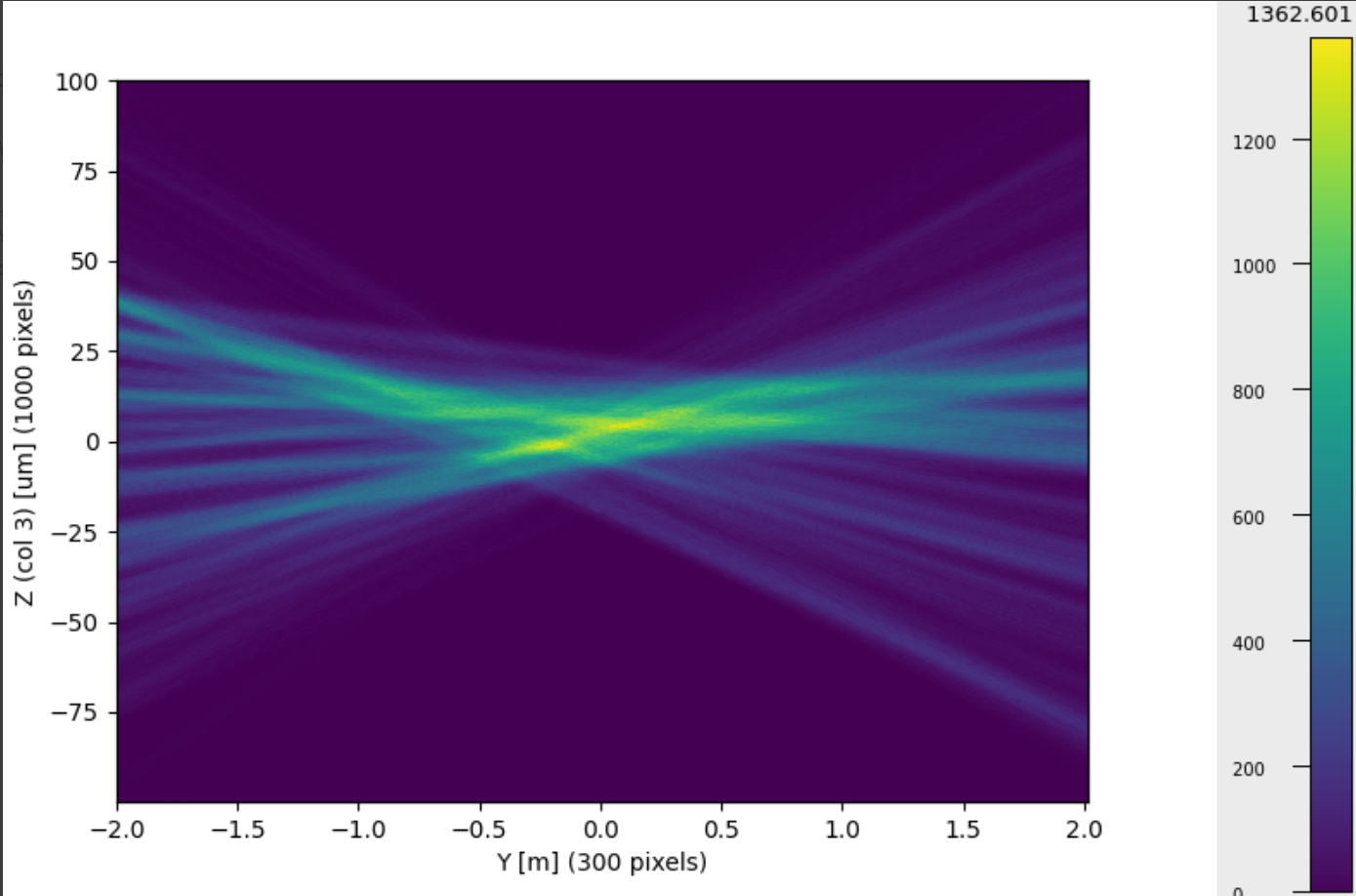 CPMU14.4
Satellite NOBUGS2024 | crystallography databases l 23 September 2024 l M. Sanchez del Rio
Page 14
[Speaker Notes: Comparison some examples]
DABAM
https://github.com/oasys-kit/DabamFiles
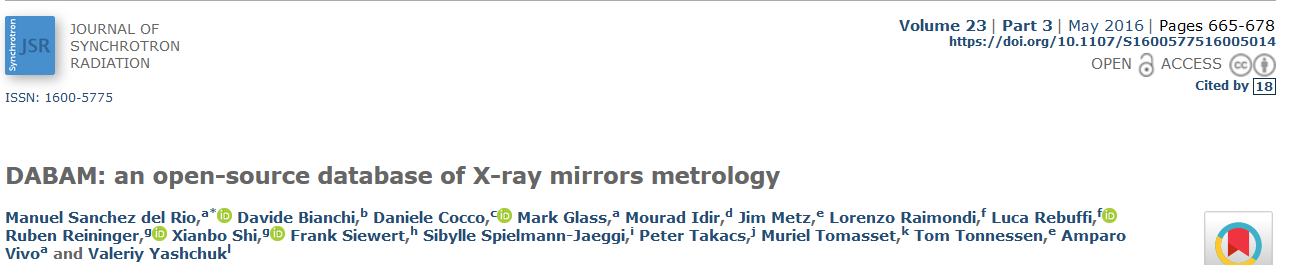 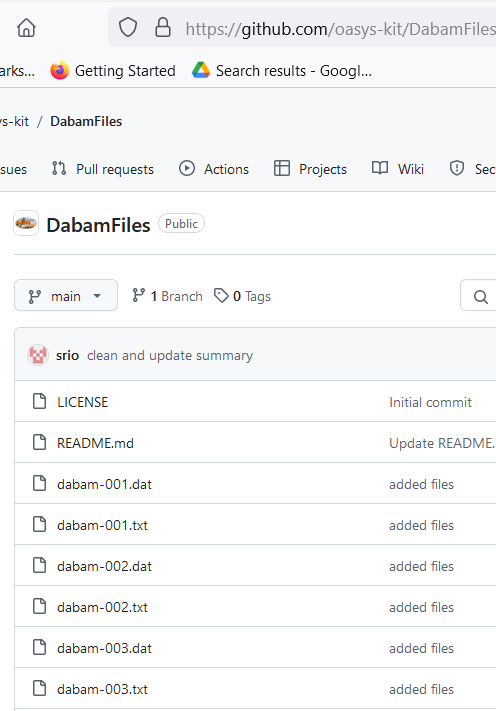 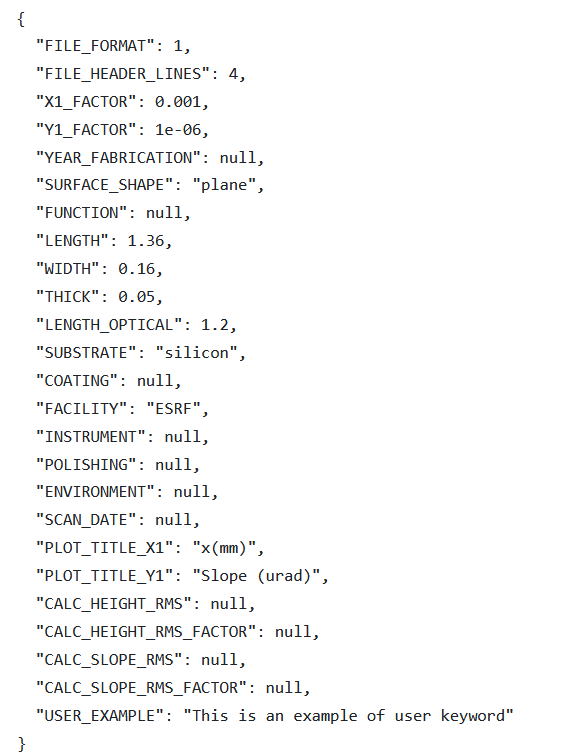 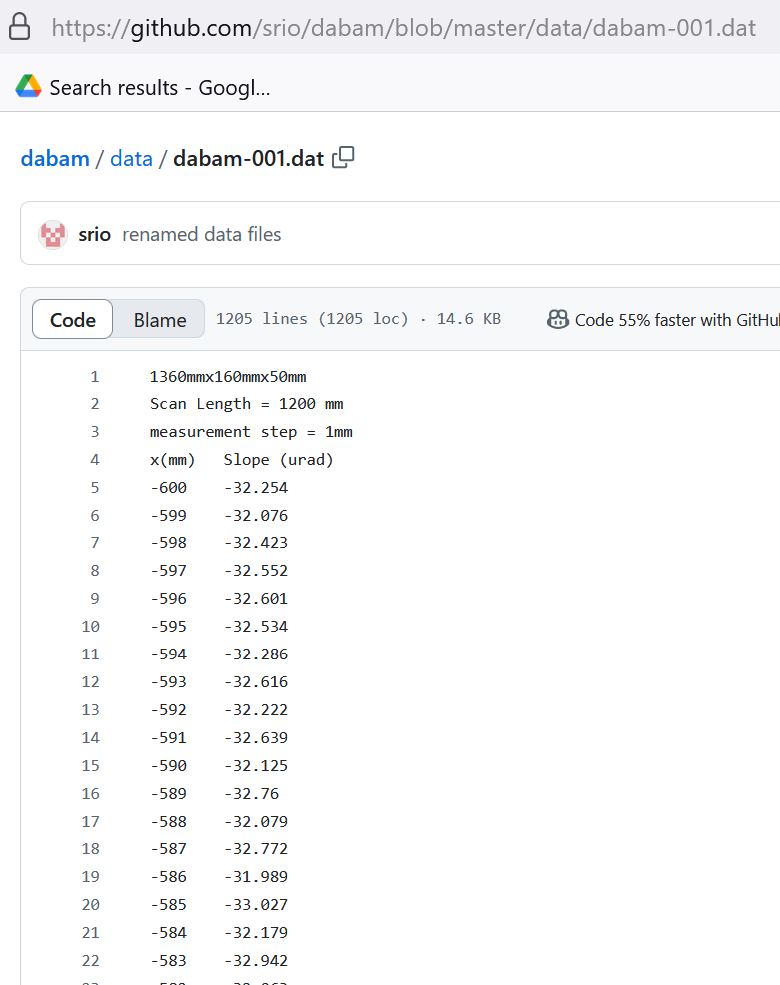 CPMU14.4
Satellite NOBUGS2024 | crystallography databases l 23 September 2024 l M. Sanchez del Rio
Page 15
[Speaker Notes: Comparison some examples]
DABAM
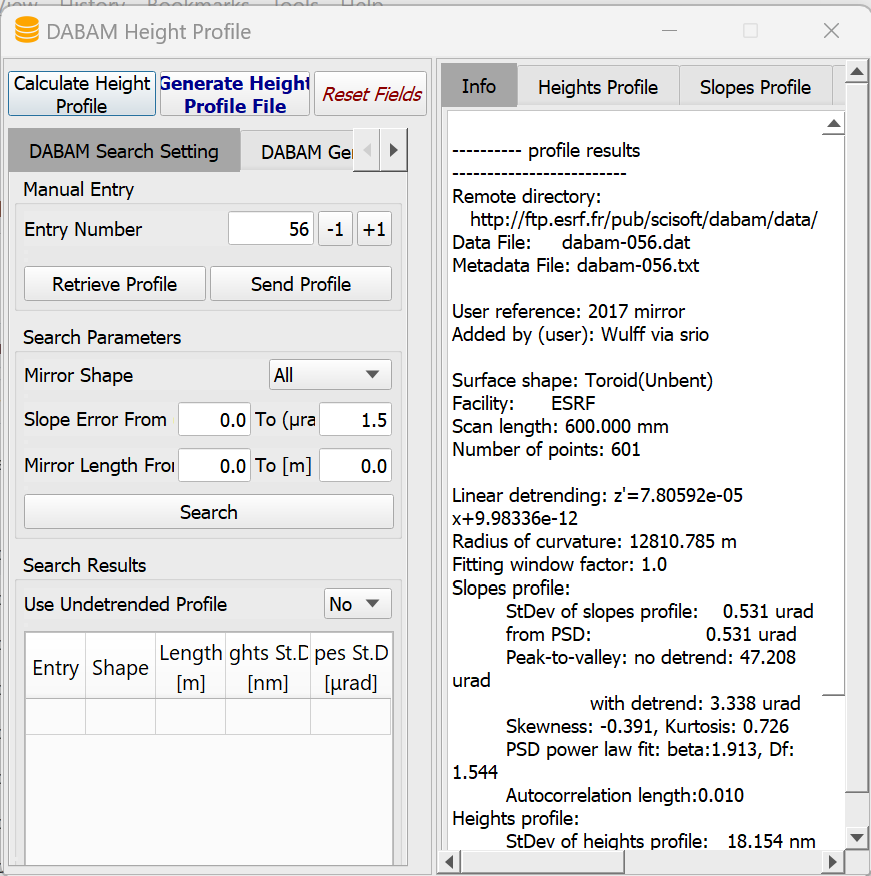 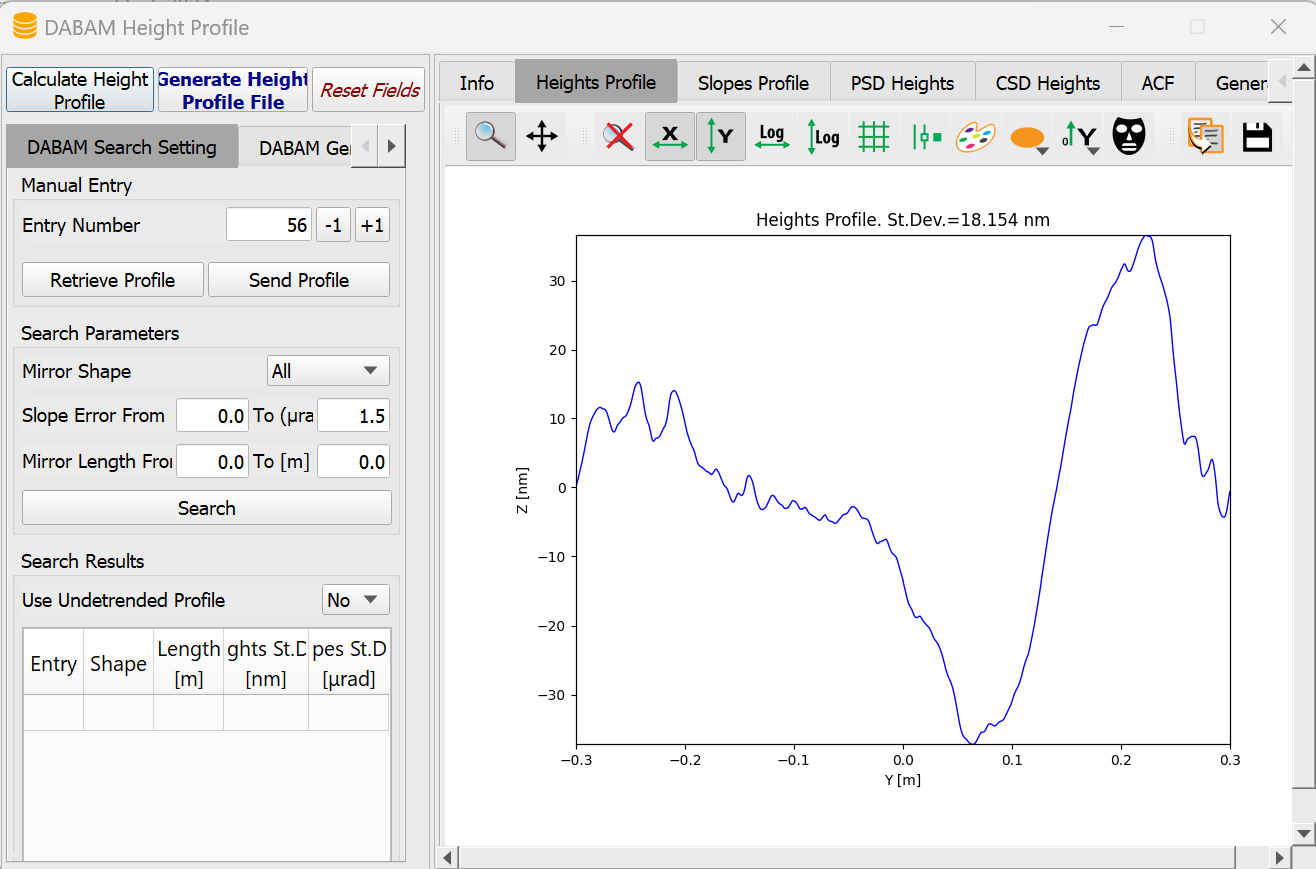 CPMU14.4
Satellite NOBUGS2024 | crystallography databases l 23 September 2024 l M. Sanchez del Rio
Page 16
[Speaker Notes: Comparison some examples]
DABAM in OASYS
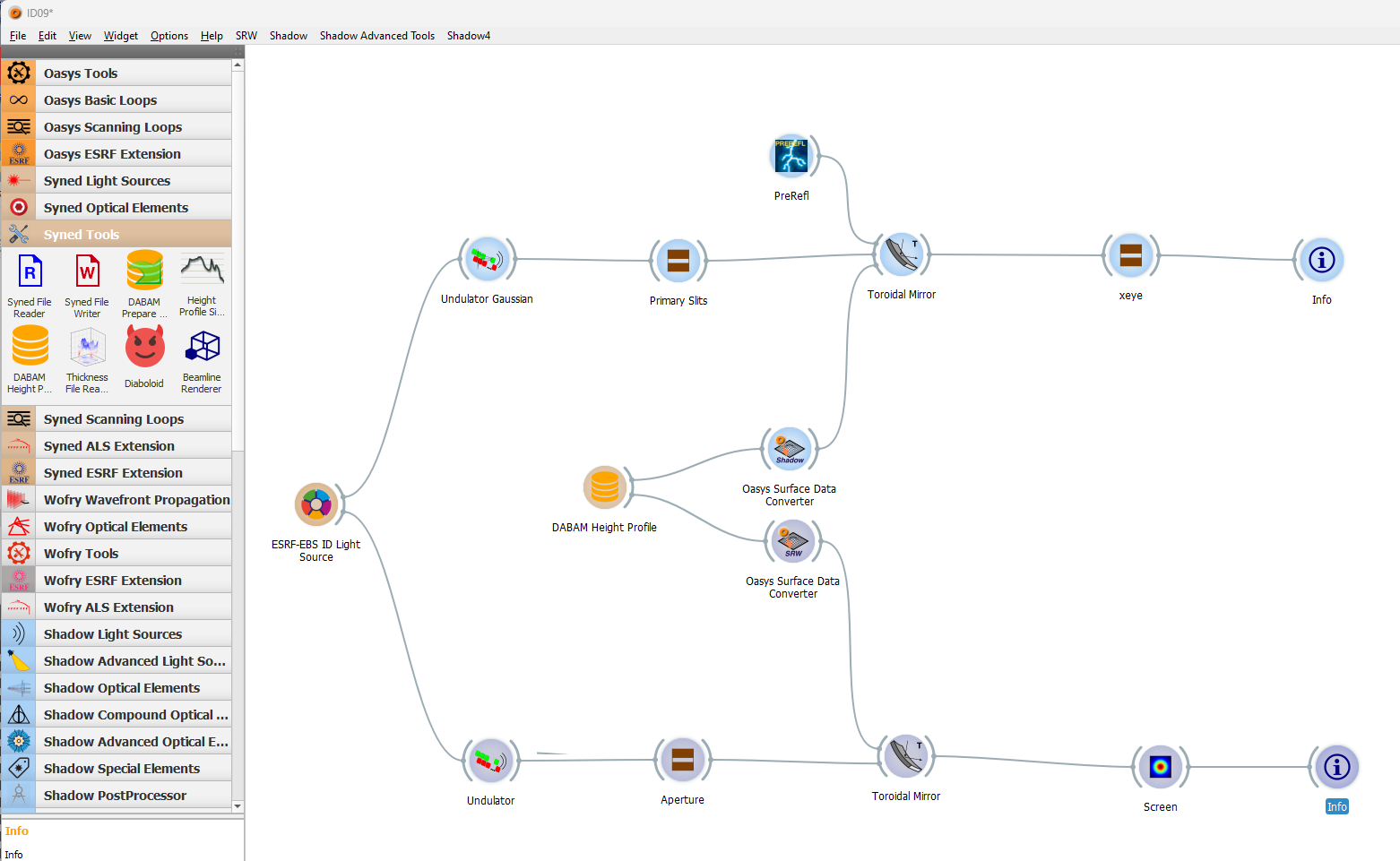 Ray tracing (SHADOW)
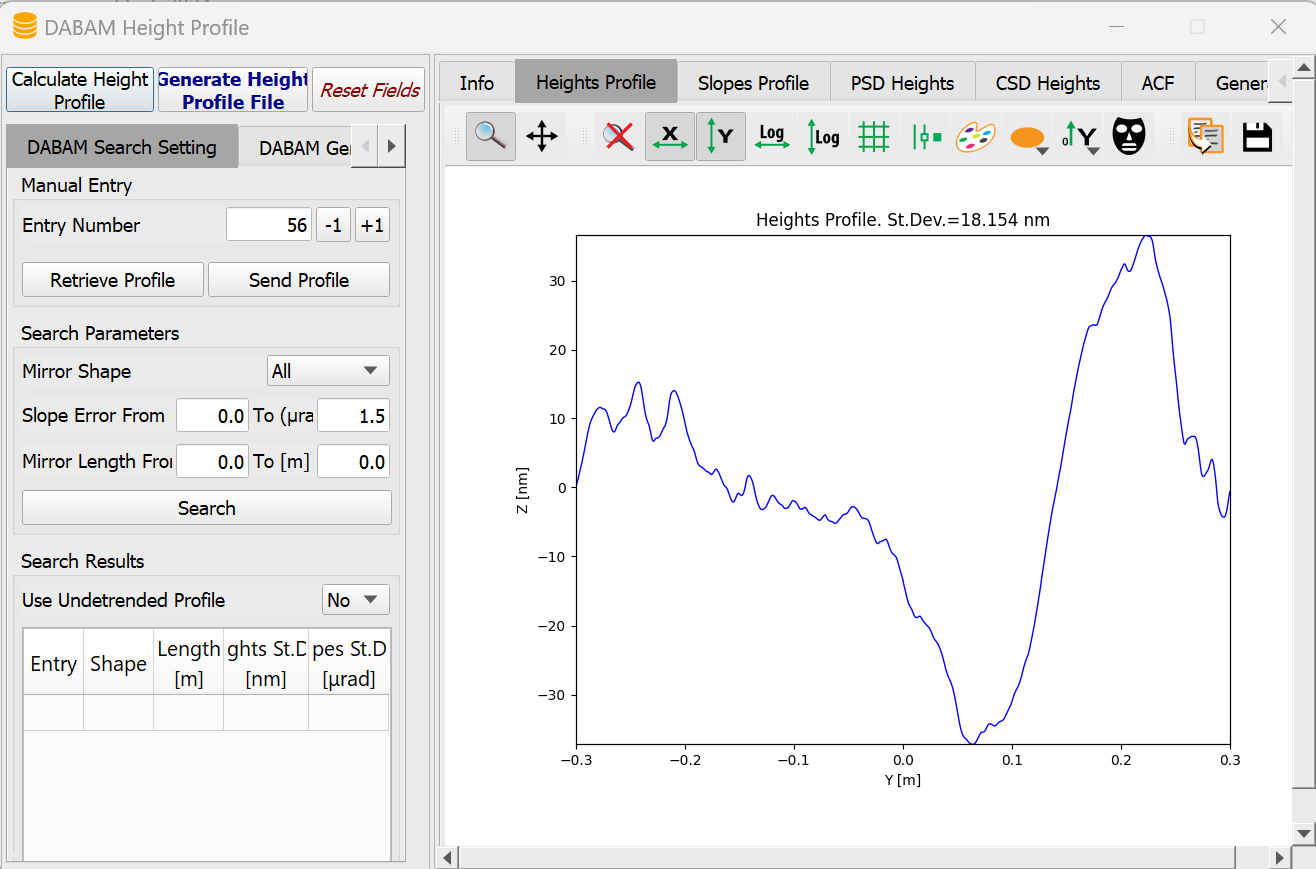 CPMU14.4
Wave optics (SRW)
Satellite NOBUGS2024 | crystallography databases l 23 September 2024 l M. Sanchez del Rio
Page 17
[Speaker Notes: Comparison some examples]
DABAM2D (UNDER DEVELOPMENT)
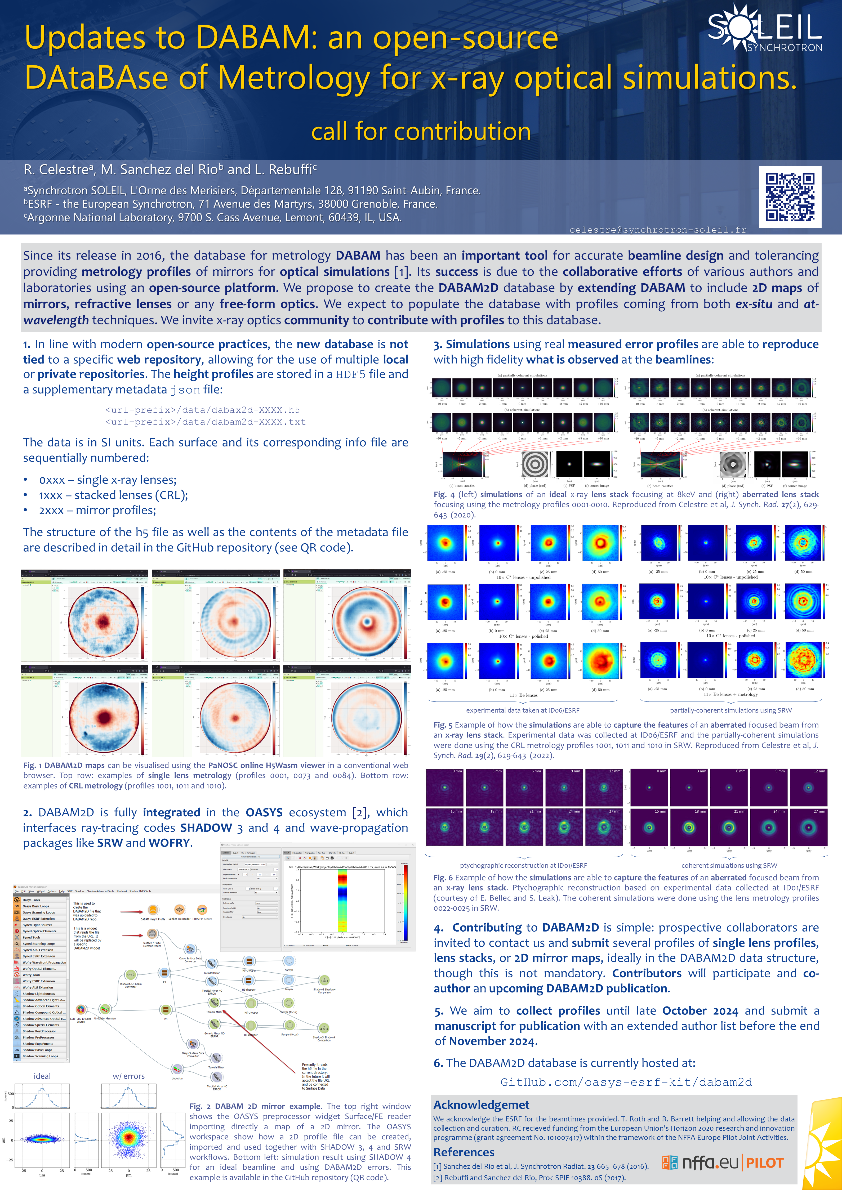 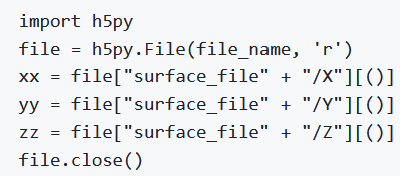 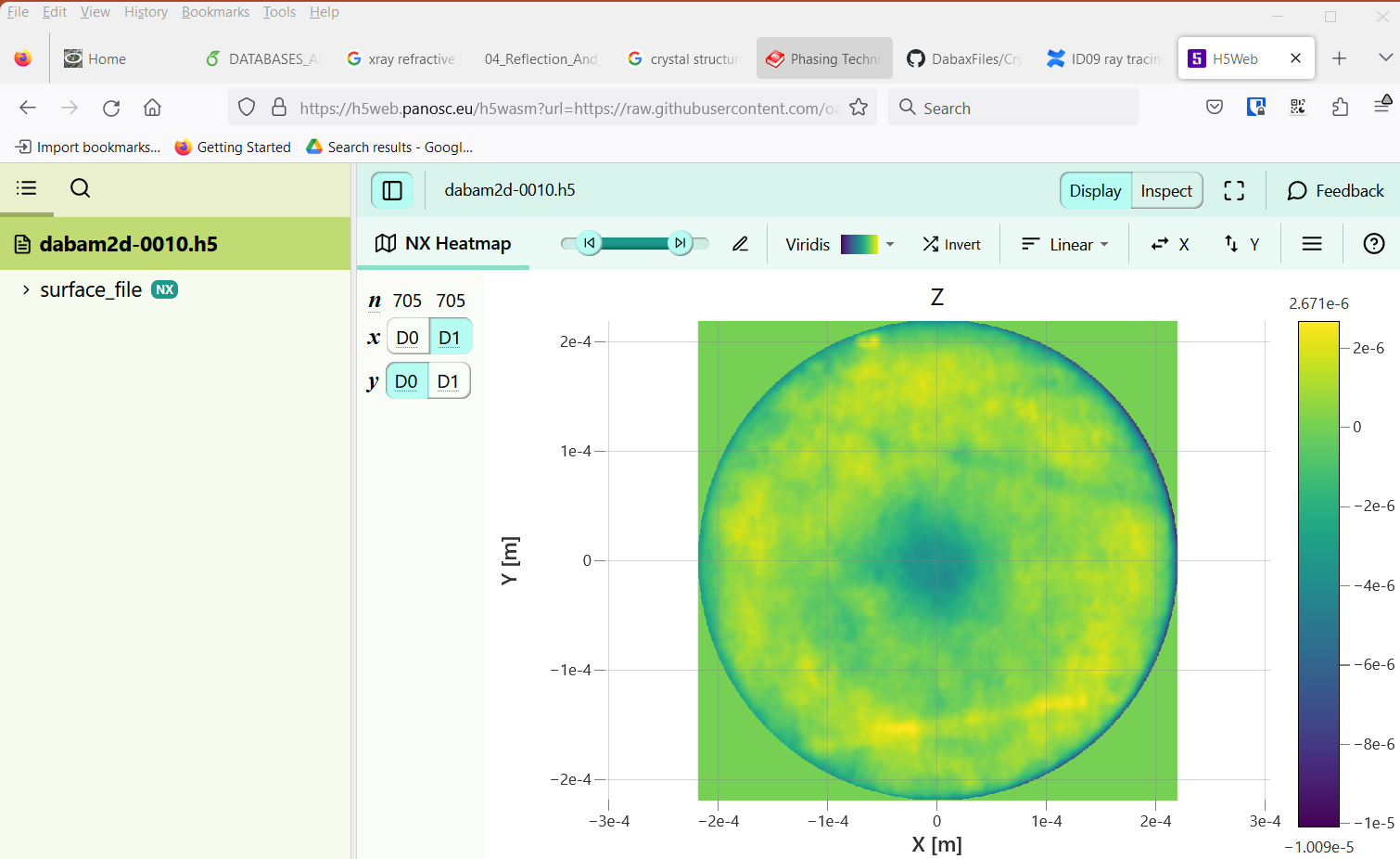 CPMU14.4
Satellite NOBUGS2024 | crystallography databases l 23 September 2024 l M. Sanchez del Rio
Page 18
[Speaker Notes: Comparison some examples]
ID application
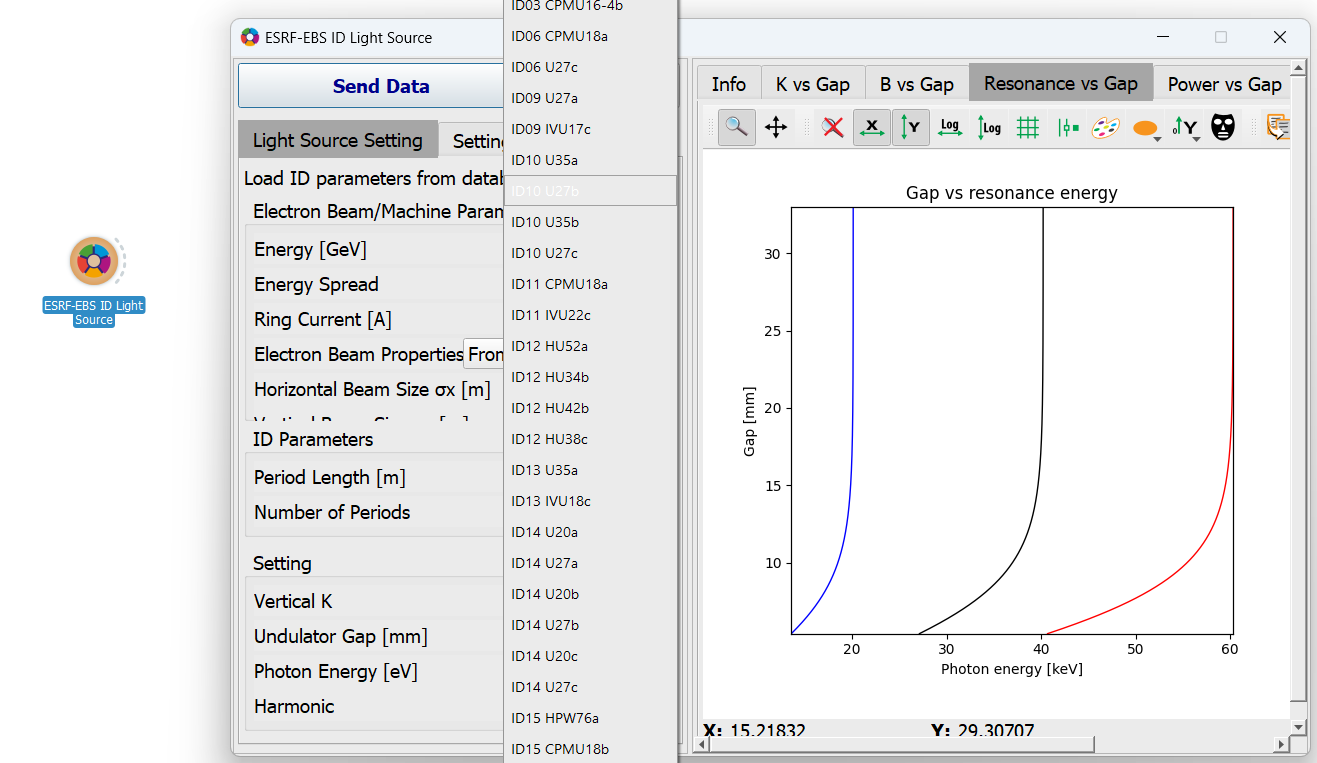 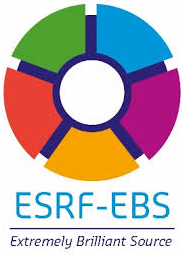 CPMU14.4
Satellite NOBUGS2024 | crystallography databases l 23 September 2024 l M. Sanchez del Rio
Page 19
[Speaker Notes: Comparison some examples]
SUMMARY
X-ray applications (DABAX, xraylib)
 
Optics Metrology (DABAM, DABAM2D)

Focus on data

Python access (used in OASYS)
CPMU14.4
Satellite NOBUGS2024 | crystallography databases l 23 September 2024 l M. Sanchez del Rio
Page 20
[Speaker Notes: Comparison some examples]